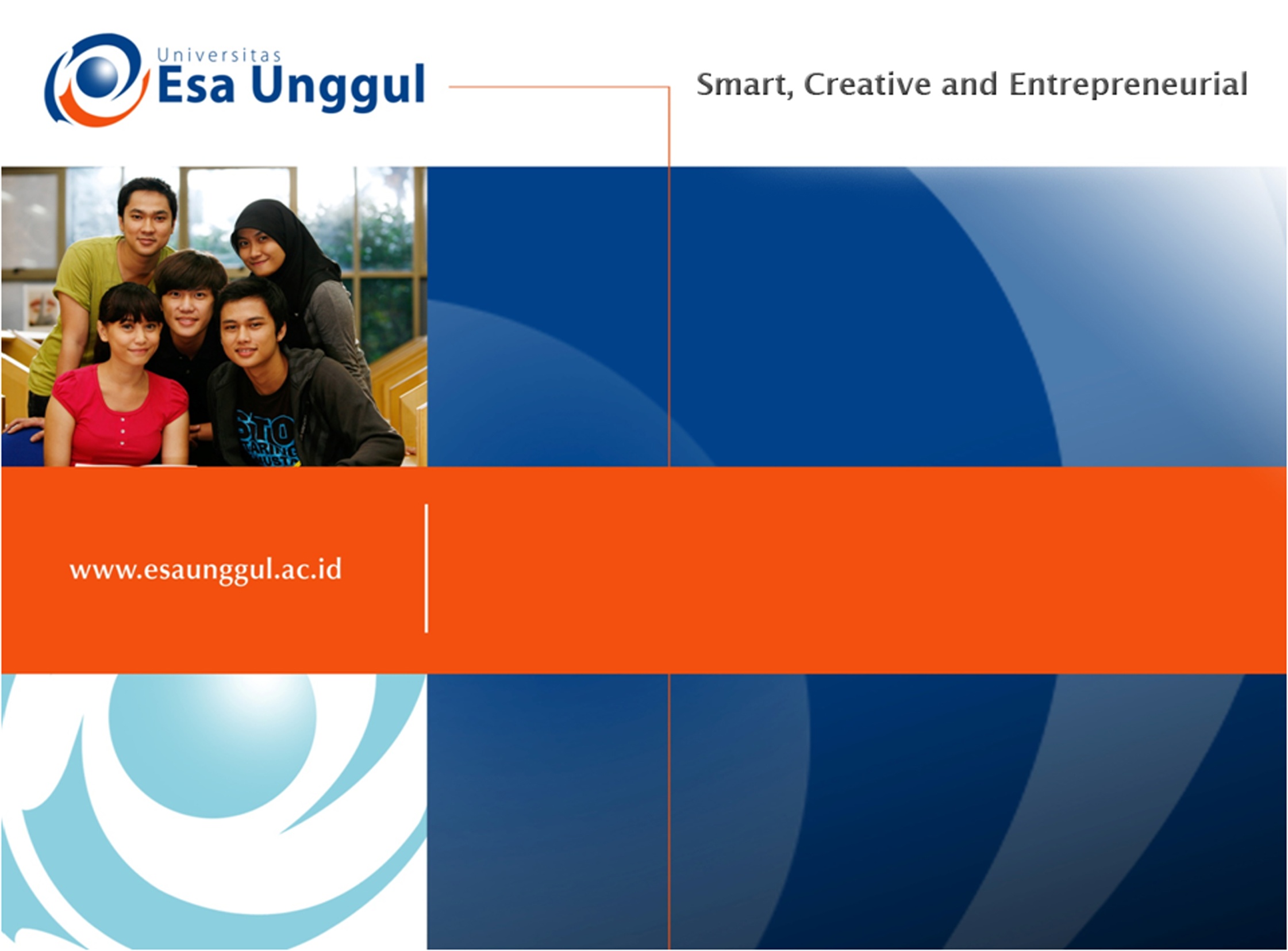 PERTEMUAN 8
	
	Manajemen Informasi dan Rekam Medis (MIRM)
SISWATI

PROGRAM STUDI  S1 MANAJEMEN INFORMASI KESEHATAN FAKULTAS ILMU-ILMU KESEHATAN 
UNIVERSITAS  ESA  UNGGUL
12/21/2017
1
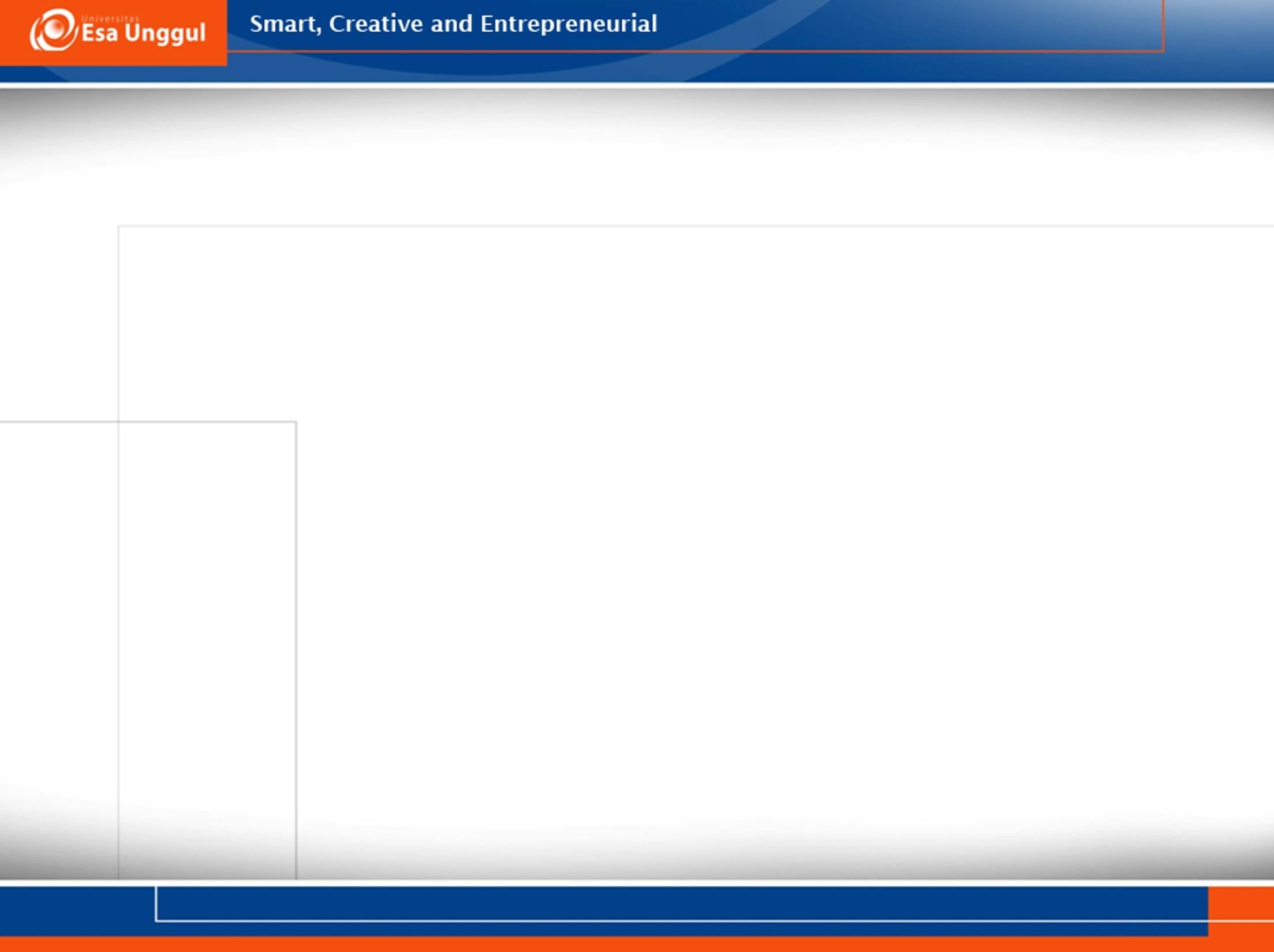 KEMAMPUAN YANG DIHARAPKAN
UMUM: 
	Mahasiswa mampu memahami standar manajemen informasi dan rekam medis di unit RMIK
KHUSUSMEMAHAMI:
Manajemen informasi
Manajemen rekam medis
12/21/2017
2
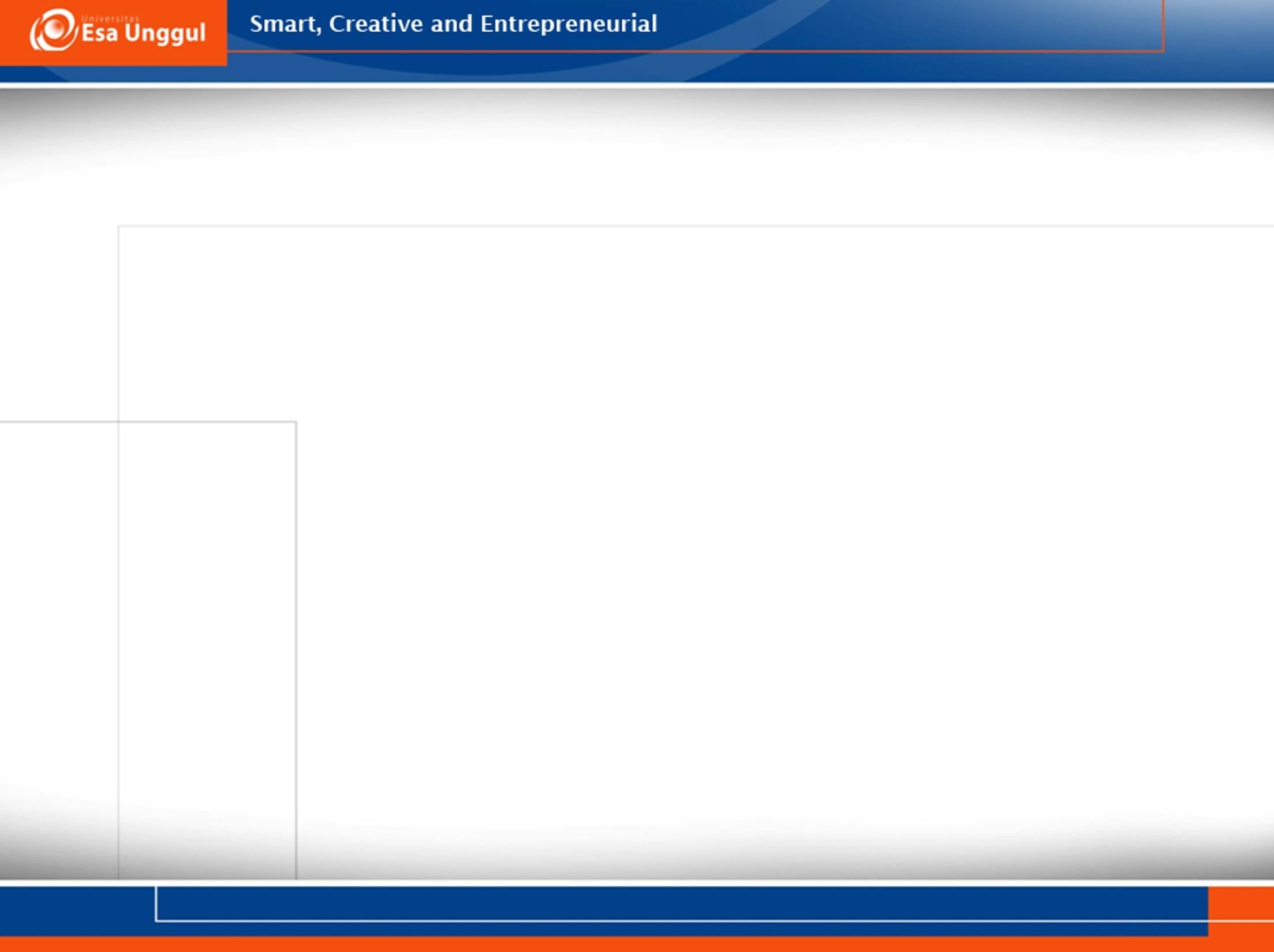 GAMBARAN UMUM
INFORMASI DIPERLUKAN UNTUK:

MEMBERIKAN
MENGKOORDINASIKAN
MENGINTEGRASIKAN
PELAYANAN RUMAH SAKIT
INFORMASI SEBAGAI SUMBER DAYA DI RS
DIKELOLA SECARA EFEKTIF
12/21/2017
3
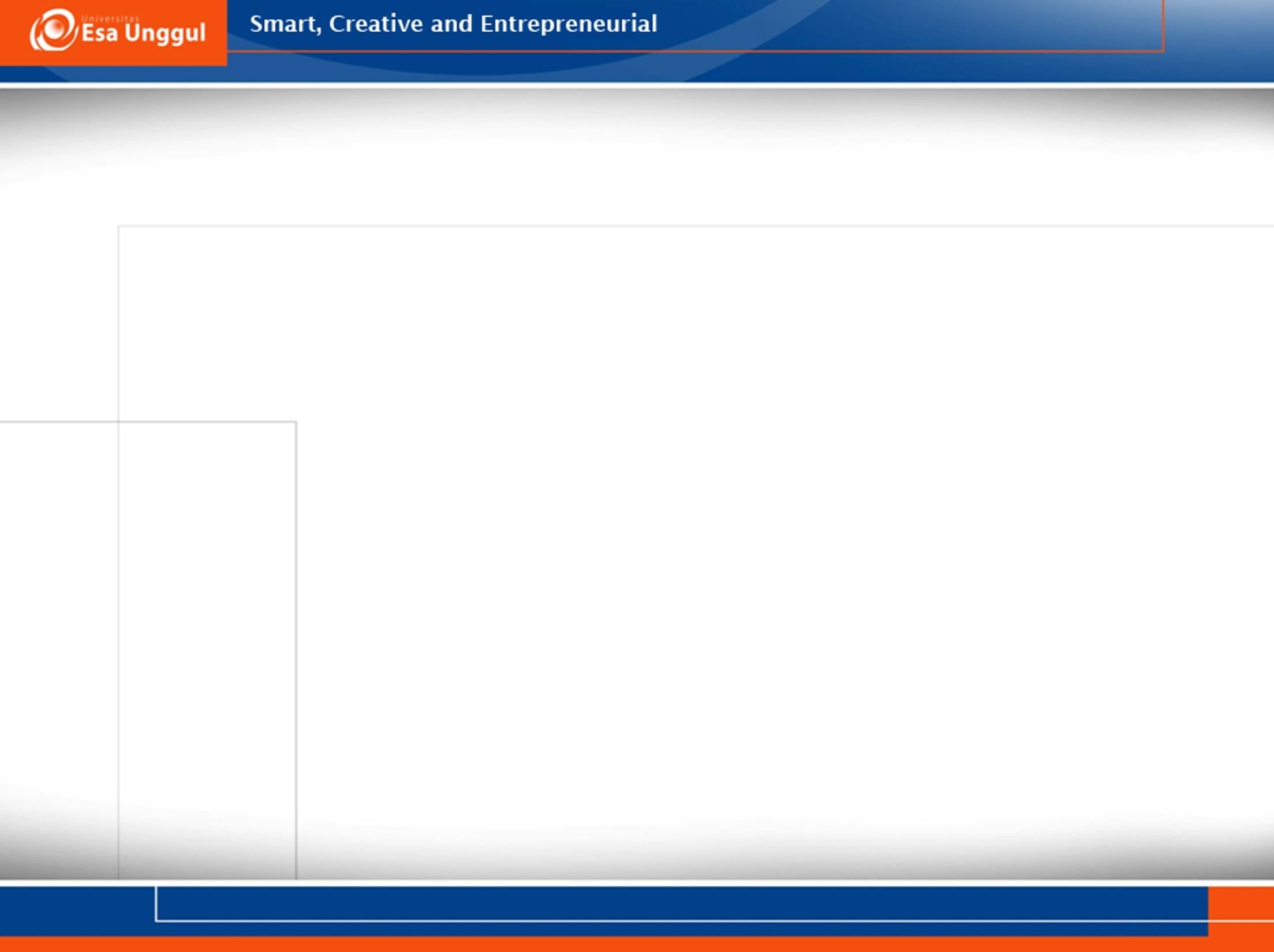 SETIAP RS BERUPAYA:
MENDAPATKAN 
MENGELOLA
MENGGUNAKAN INFORMASI:
meningkatkan/memperbaiki hasil asuhan pasien
kinerja individual
kinerja RS secara keseluruhan
12/21/2017
4
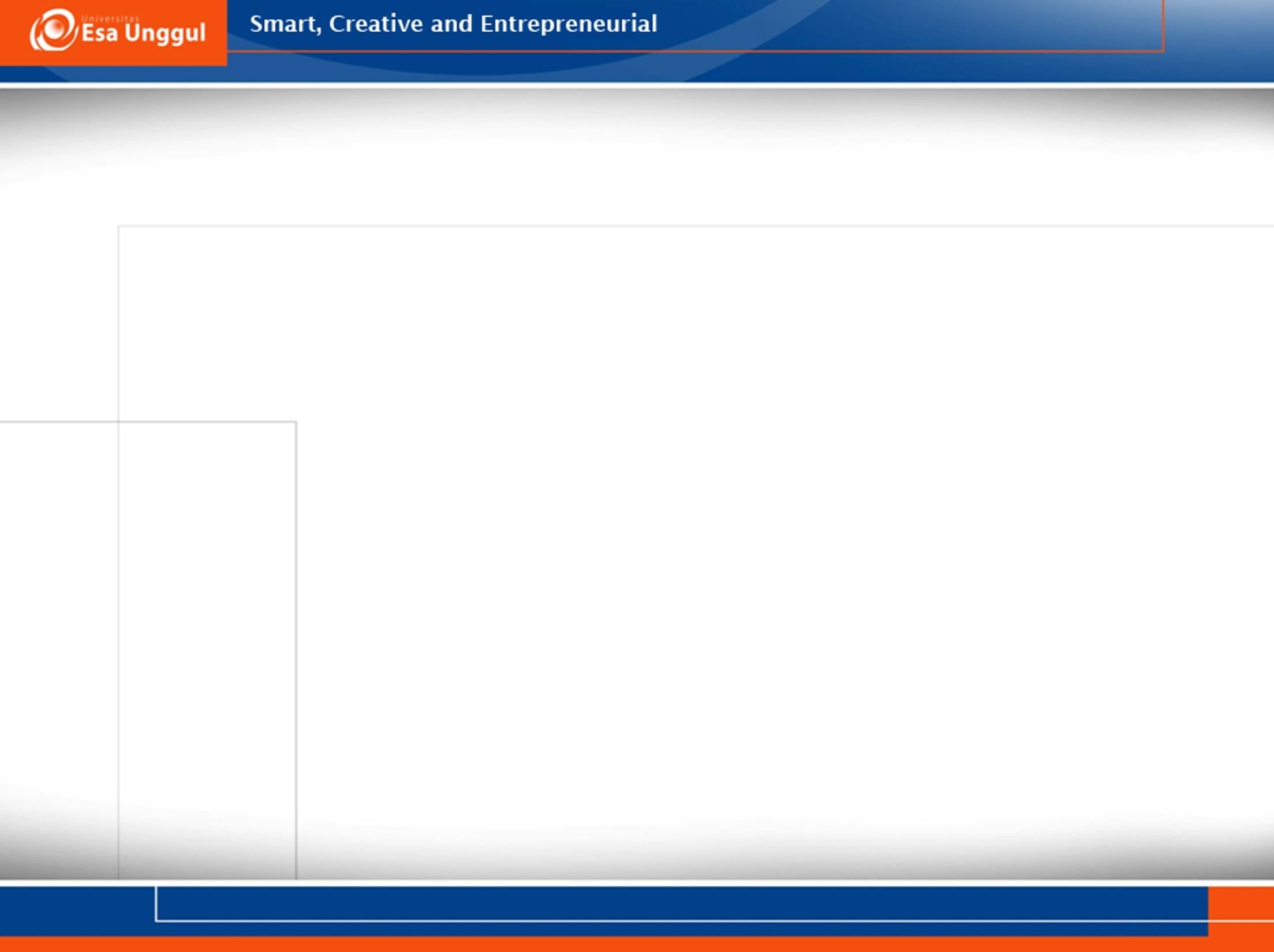 BAB MIRM
RS HARUS:
MENGIDENTIFIKASI KEBUTUHAN INFORMASI
MERANCANG SISTEM MANAJEMEN INFORMASI
MENGIDENTIFIKASIKAN DAN MENDAPATKAN DATA DAN INFORMASI
MENGANALISIS DATA DAN MENGOLAH MENJADI INFORMASI
MENGIRIM-MELAPORKAN DATA DAN INFORMASI
MENGINTEGRASIKAN & MENGGUNAKAN INFORMASI
12/21/2017
5
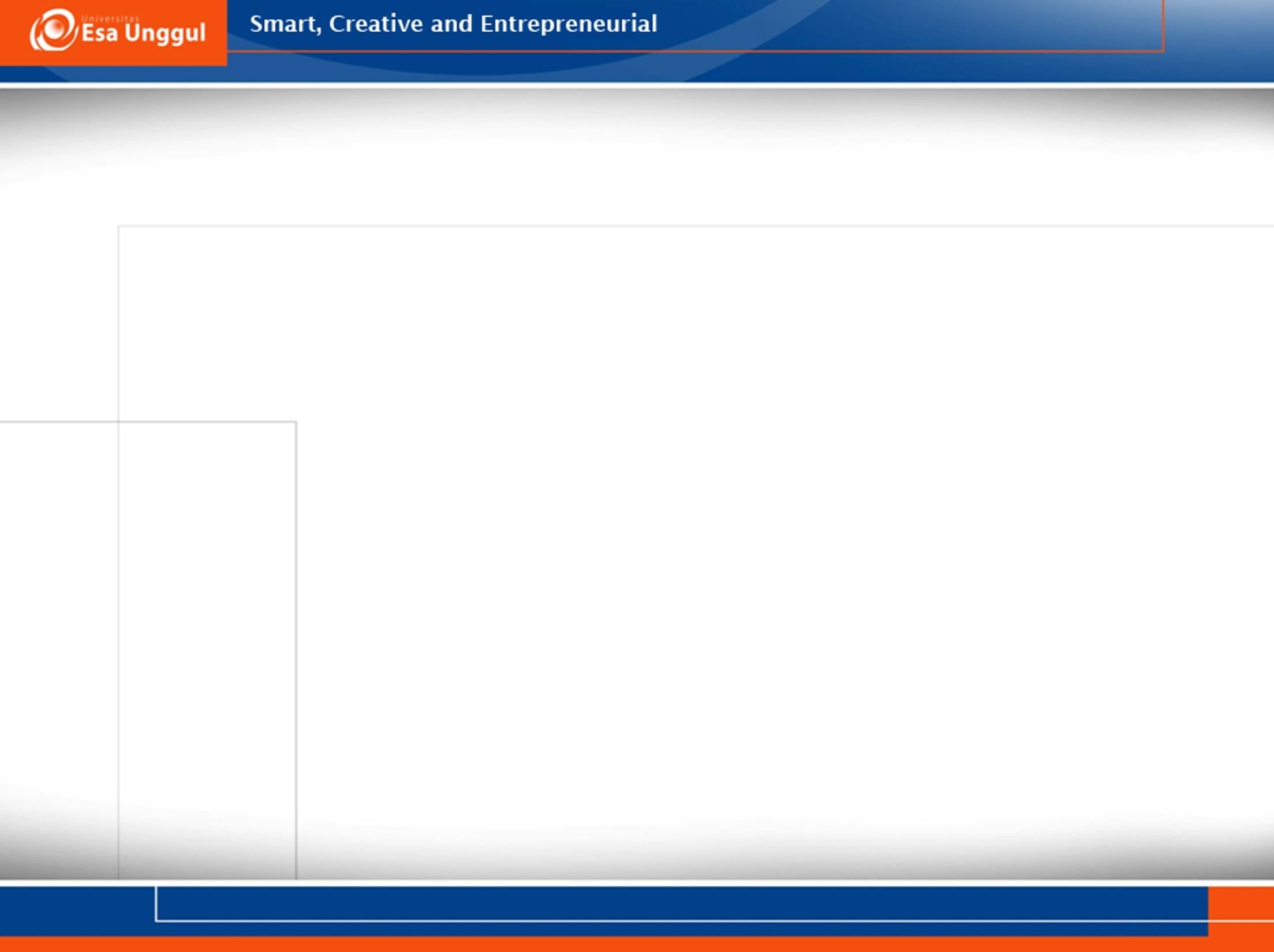 BAB MIRM
Komputerisasi akan meningkatkan efisiensi, namun prinsip manajemen informasi yg baik tetap berlaku untuk semua metode, baik berbasis kertas maupun elektronik
Standar-standar ini dirancang menjadi kompatibel dg sistem non komputerisasi dan teknologi masa depan
12/21/2017
6
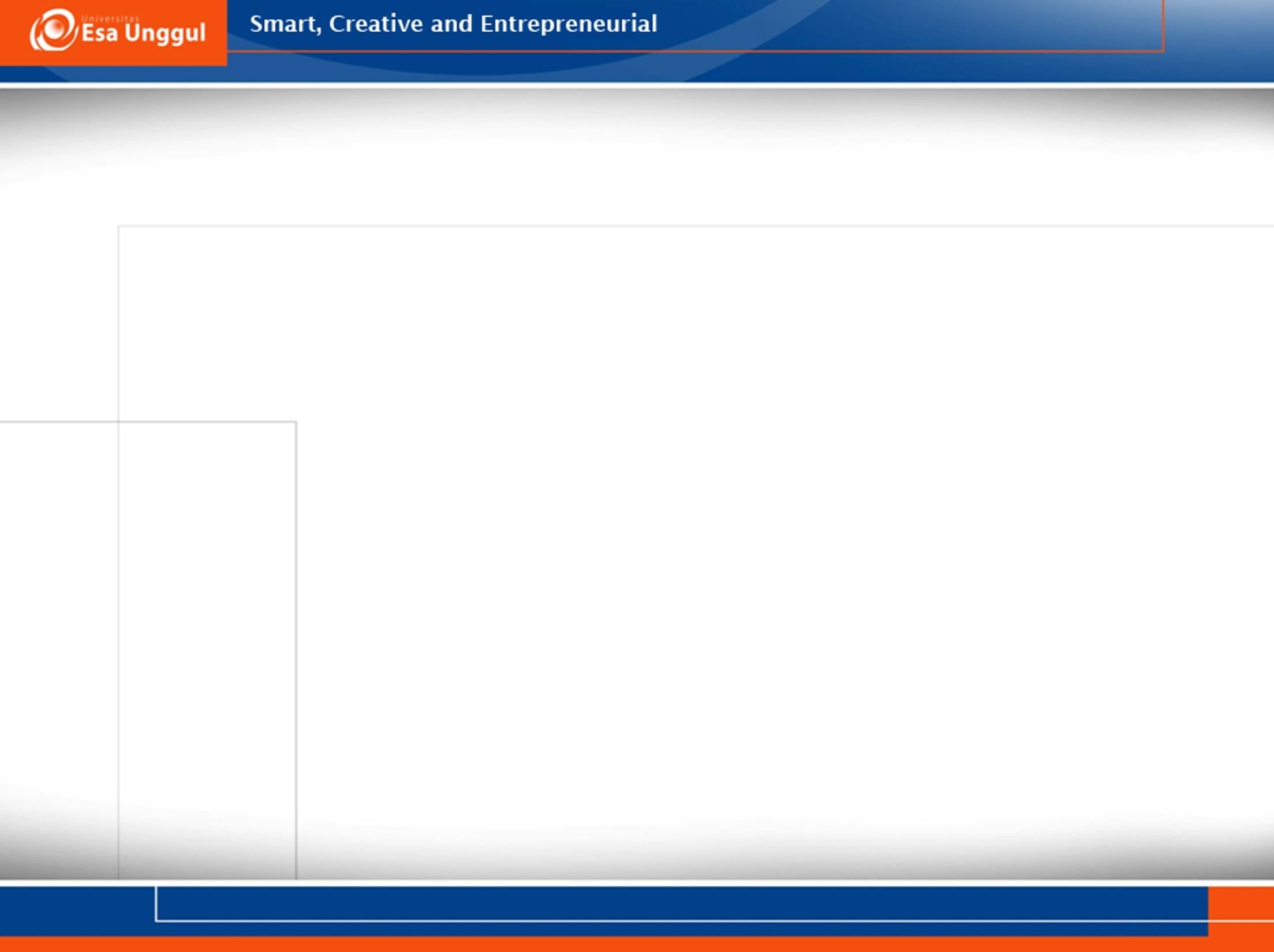 BAB MIRM
REKAM MEDIS: BUKTI TERTULIS YG MEREKAM TENTANG BERBAGAI INFORMASI KESEHATAN PASIEN a.l:
HASIL ASESMEN
RINCIAN ASUHAN DAN PENGOBATAN
CATATAN PERKEMBANGAN PASIEN
RINGKASAN KEPULANGAN PASIEN YG DIBUAT OLEH PPA
12/21/2017
7
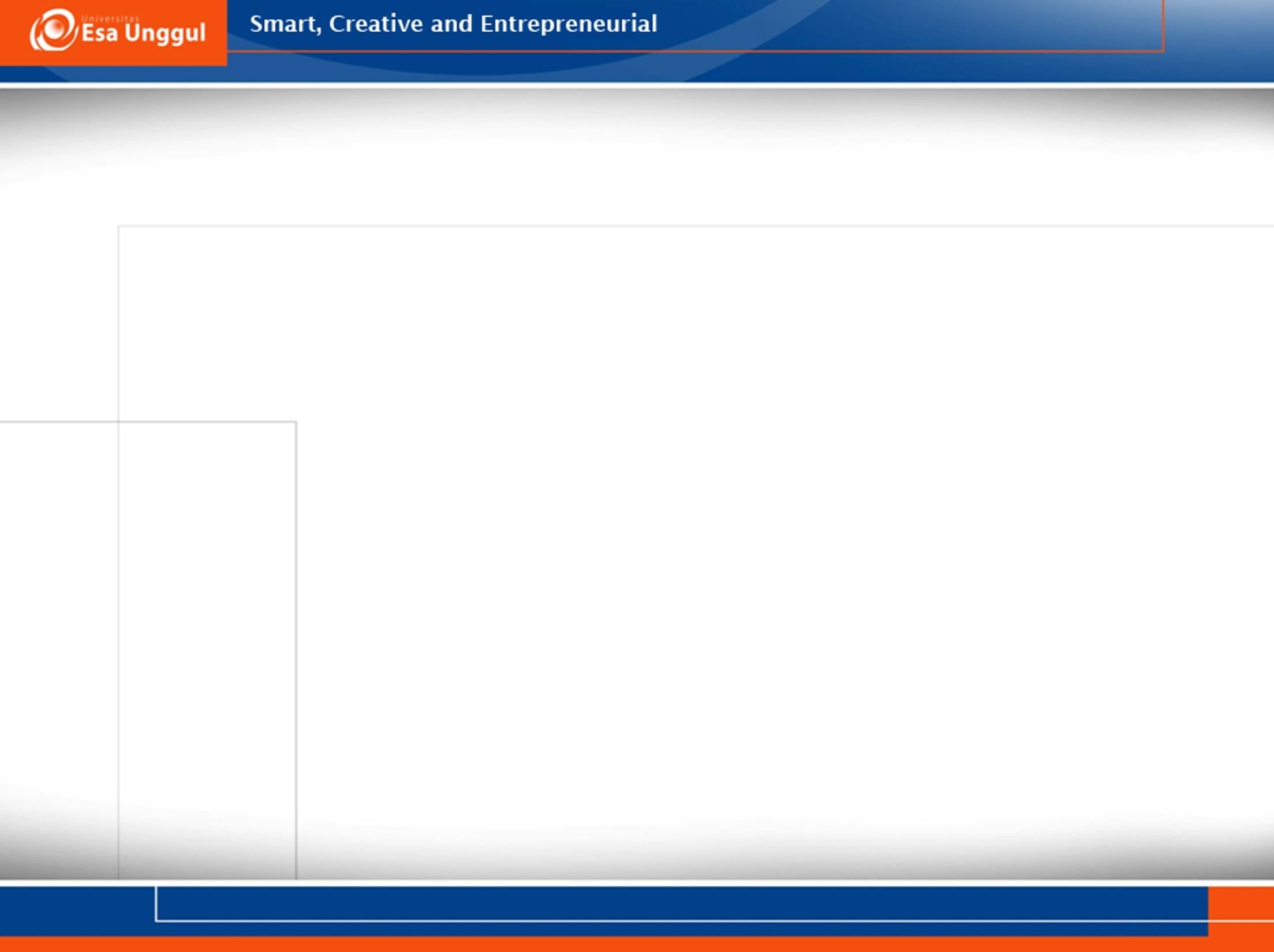 PENYELENGGARAAN RM
DIMULAI SAAT PASIEN DITERIMA DI RS, SAMPAI DENGAN PENCATATAN DATA MEDIS, KEPERAWATAN DAN PROFESIONAL PEMBERI ASUHAN (PPA) LAINNYA SELAMA PASIEN MENDAPAT ASUHAN 
SAMPAI PENANGANAN RM YG MELIPUTI:
PENYIMPANAN DAN PENGGUNAAN UTK KEPENTINGAN PASIEN ATAU KEPERLUAN LAINNYA
12/21/2017
8
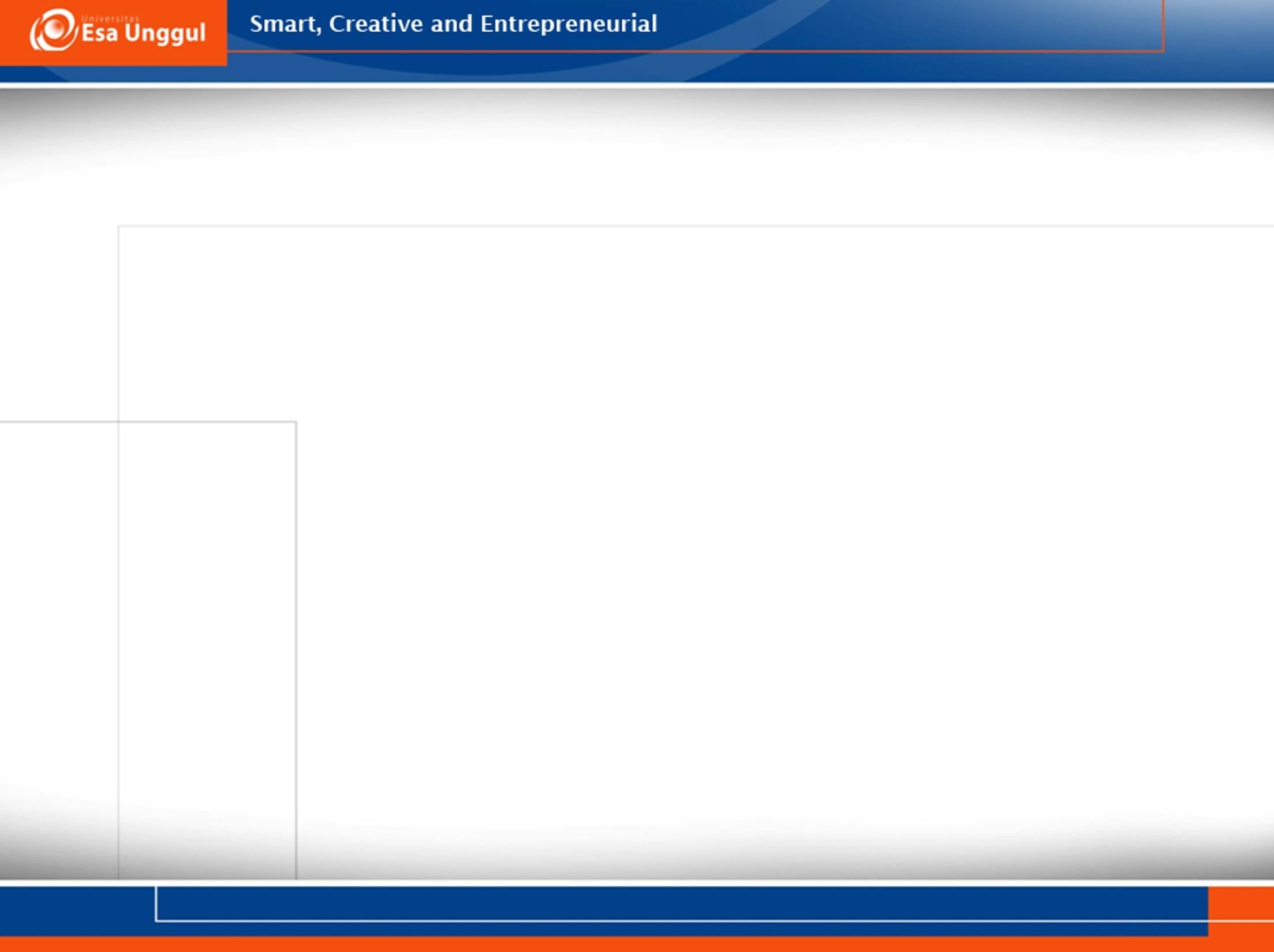 STANDAR MIRM
ORGANISASI DAN MANAJEMEN
AKSES DAN PENYIMPANAN REKAM MEDIS
REKAM MEDIS PASIEN
12/21/2017
9
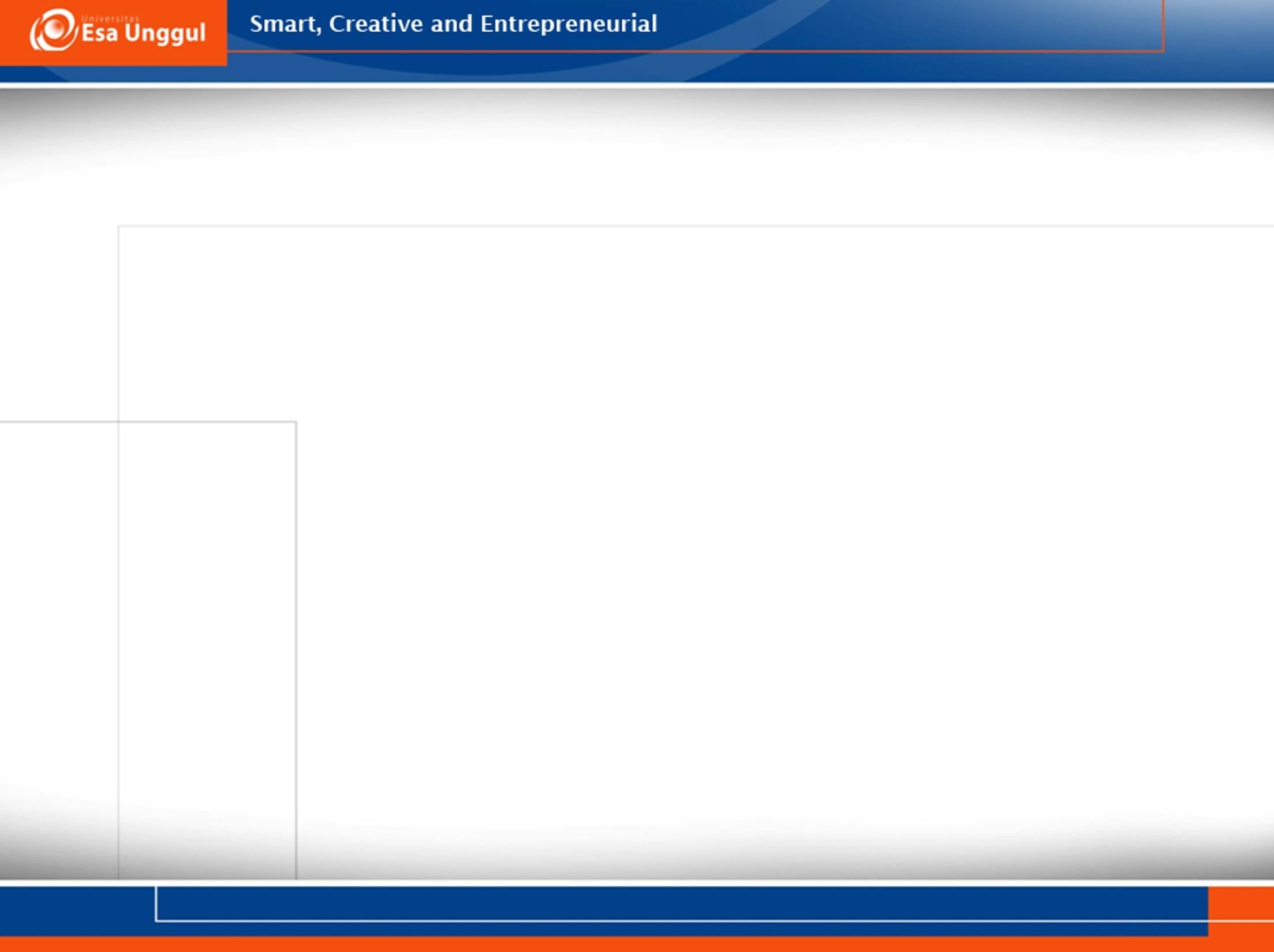 I. MANAJEMEN INFORMASI
12/21/2017
10
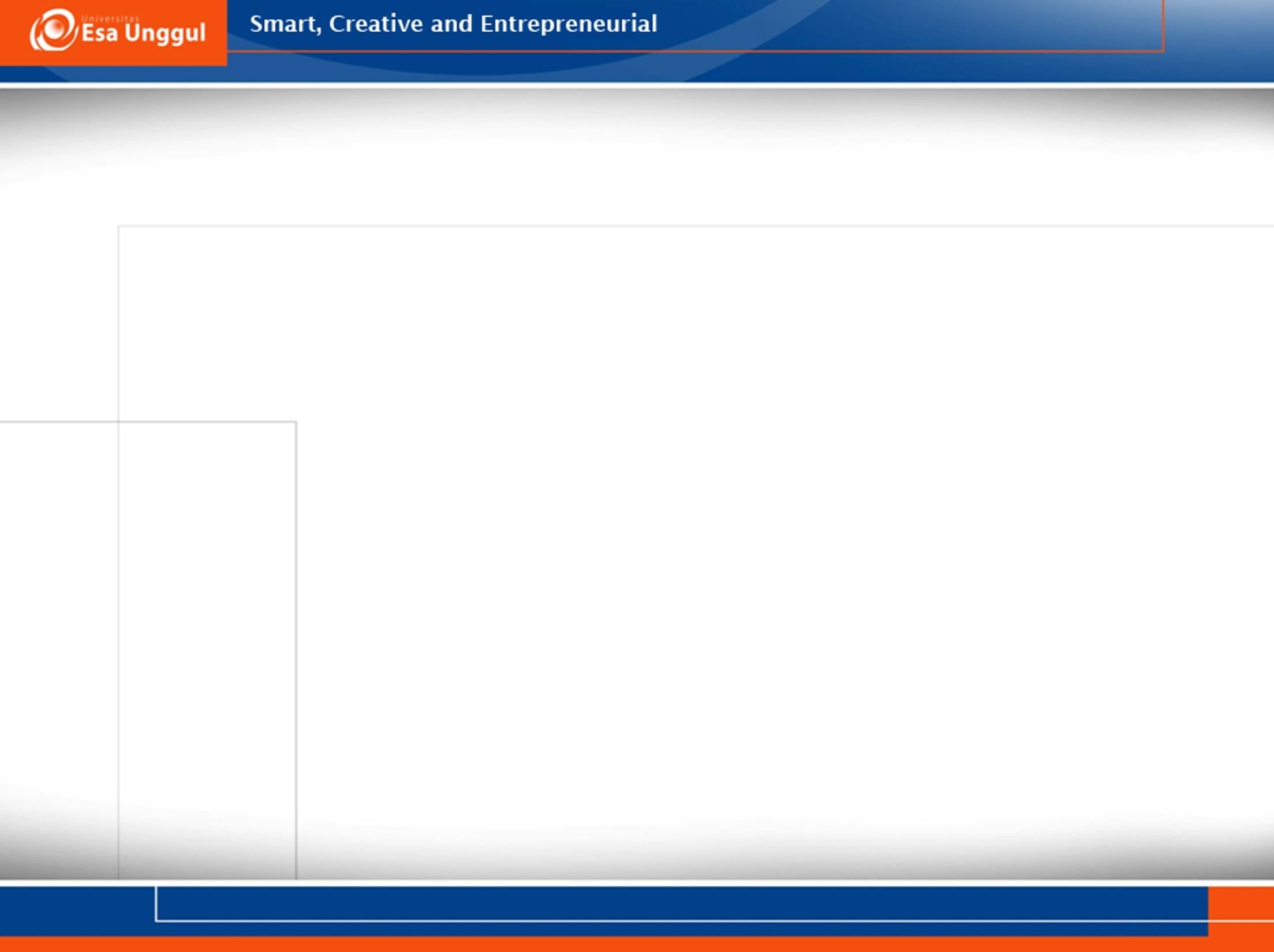 I. MANAJEMEN INFORMASI
12/21/2017
11
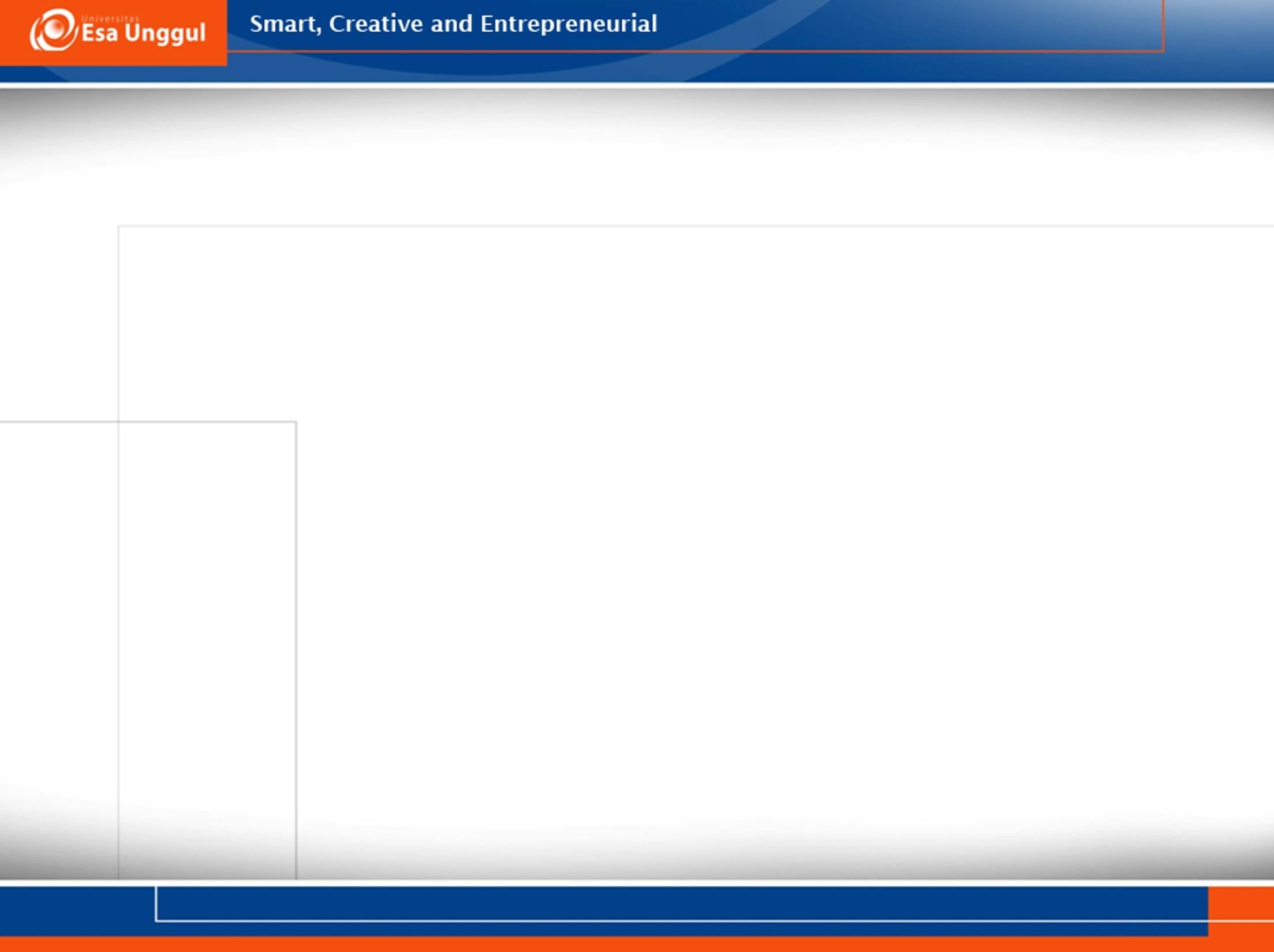 II. MANAJEMEN REKAM MEDIS
12/21/2017
12
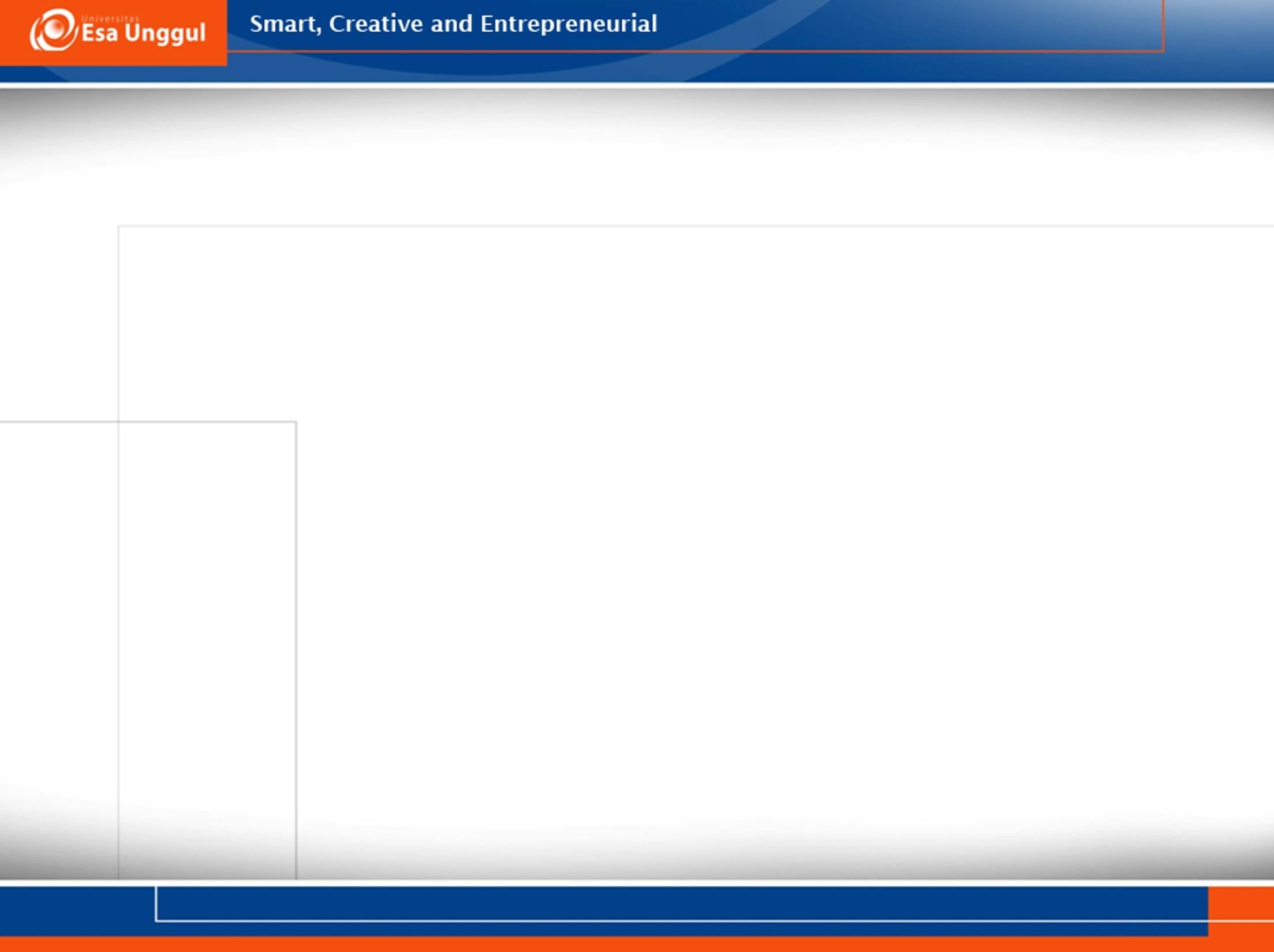 II. MANAJEMEN REKAM MEDIS
12/21/2017
13
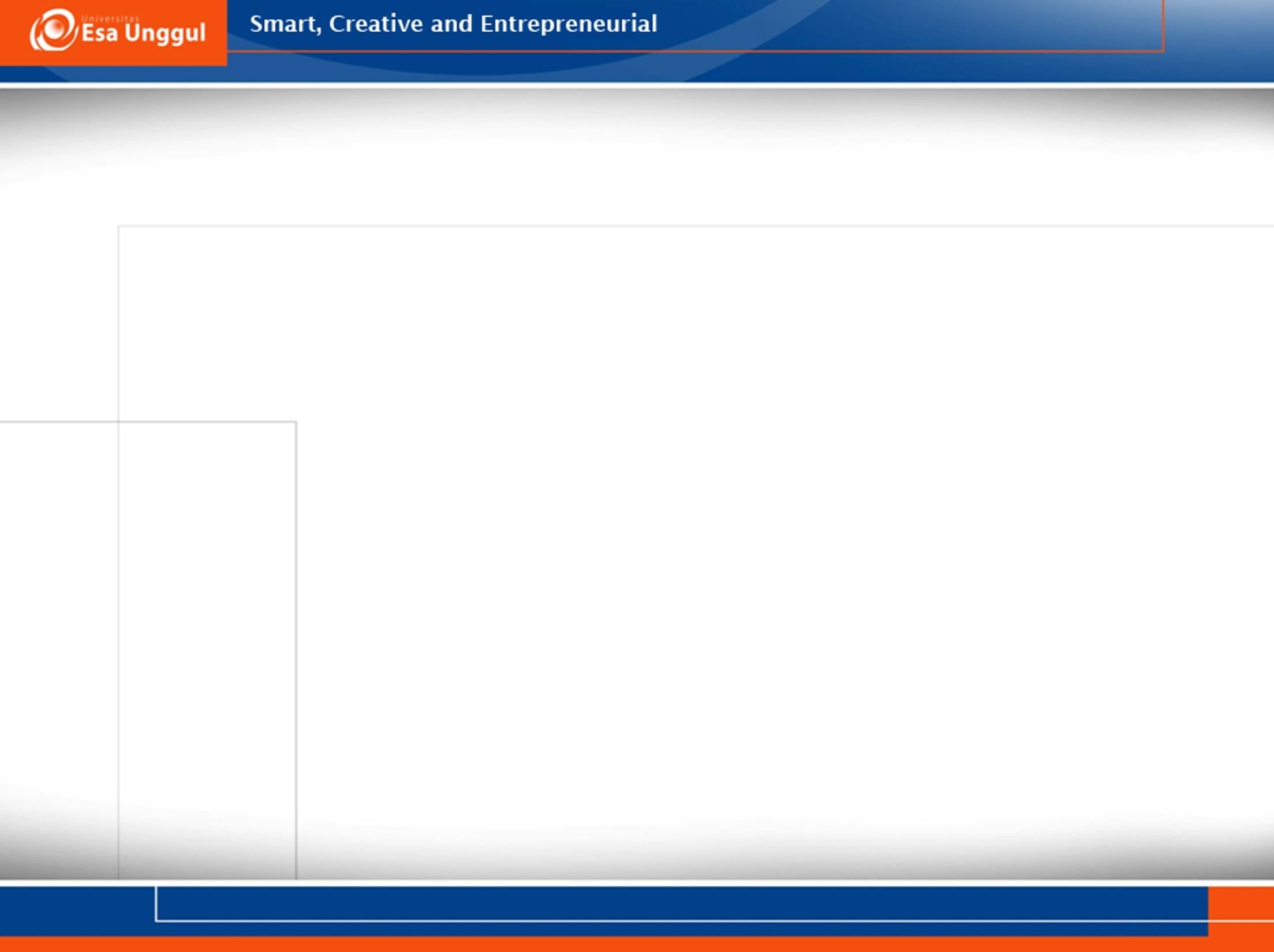 II. MANAJEMEN REKAM MEDIS
12/21/2017
14
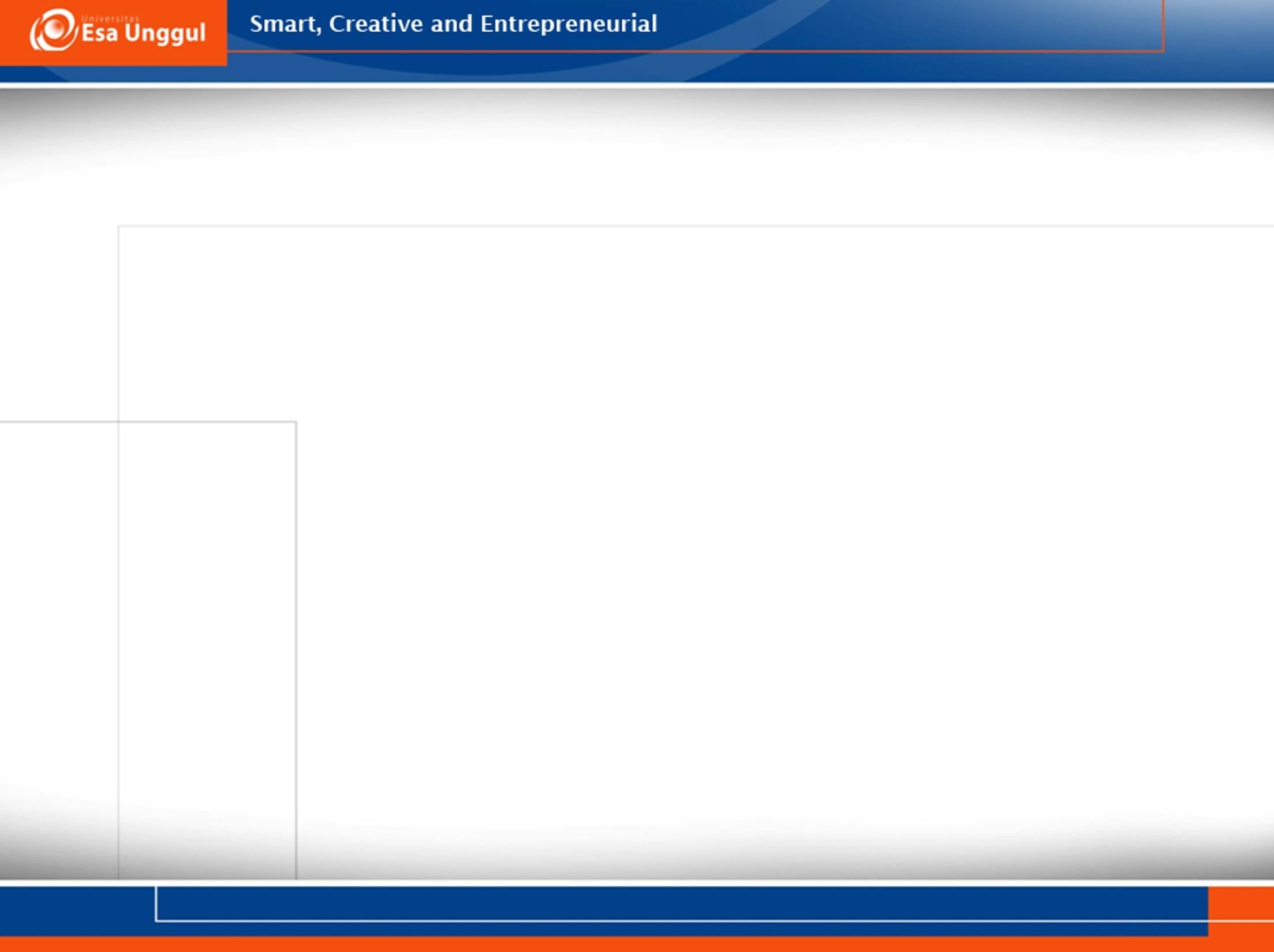 STANDAR ELEMEN MIRM
12/21/2017
15
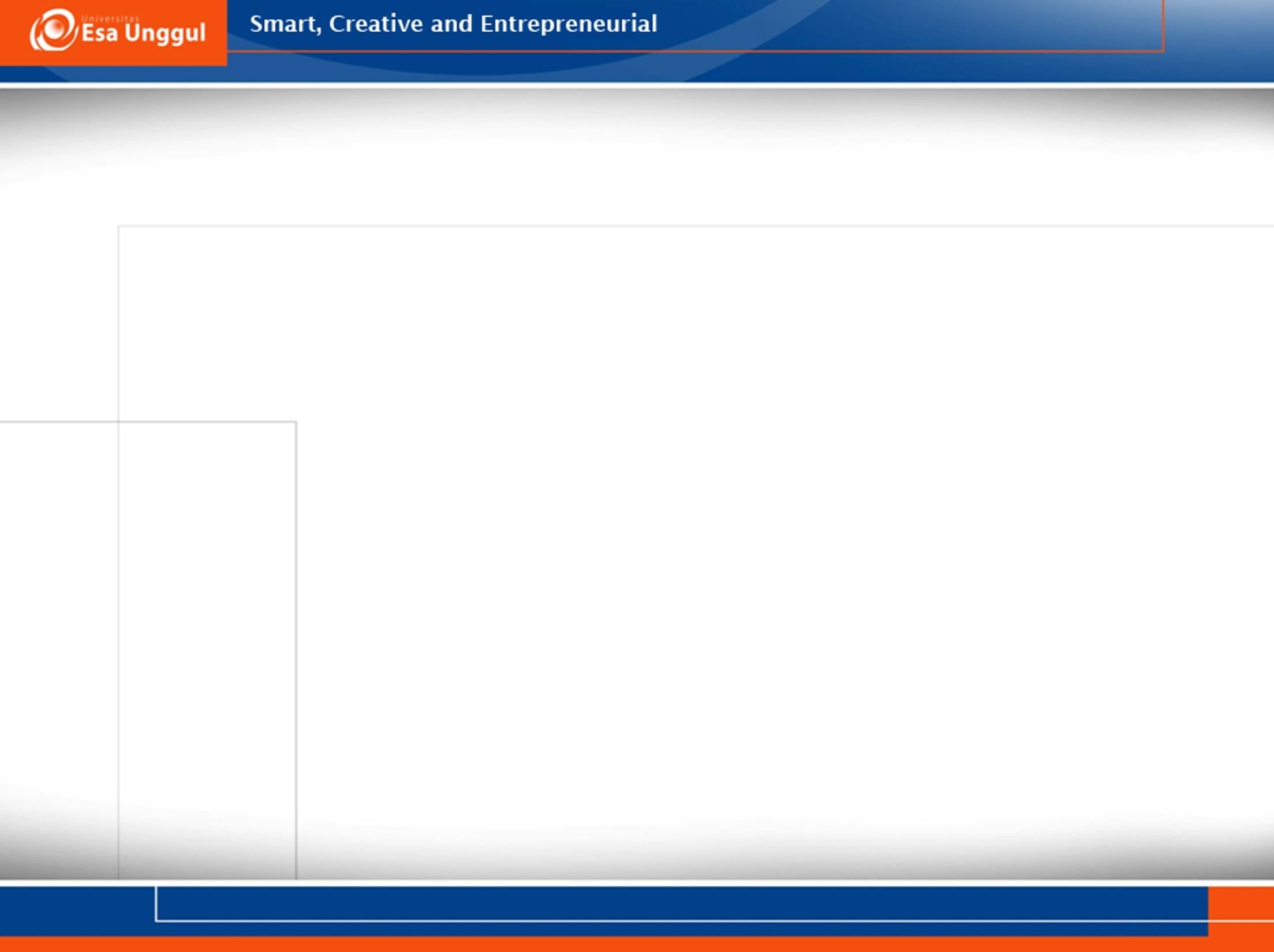 RINCIAN ELEMEN PENILAIAN
12/21/2017
16
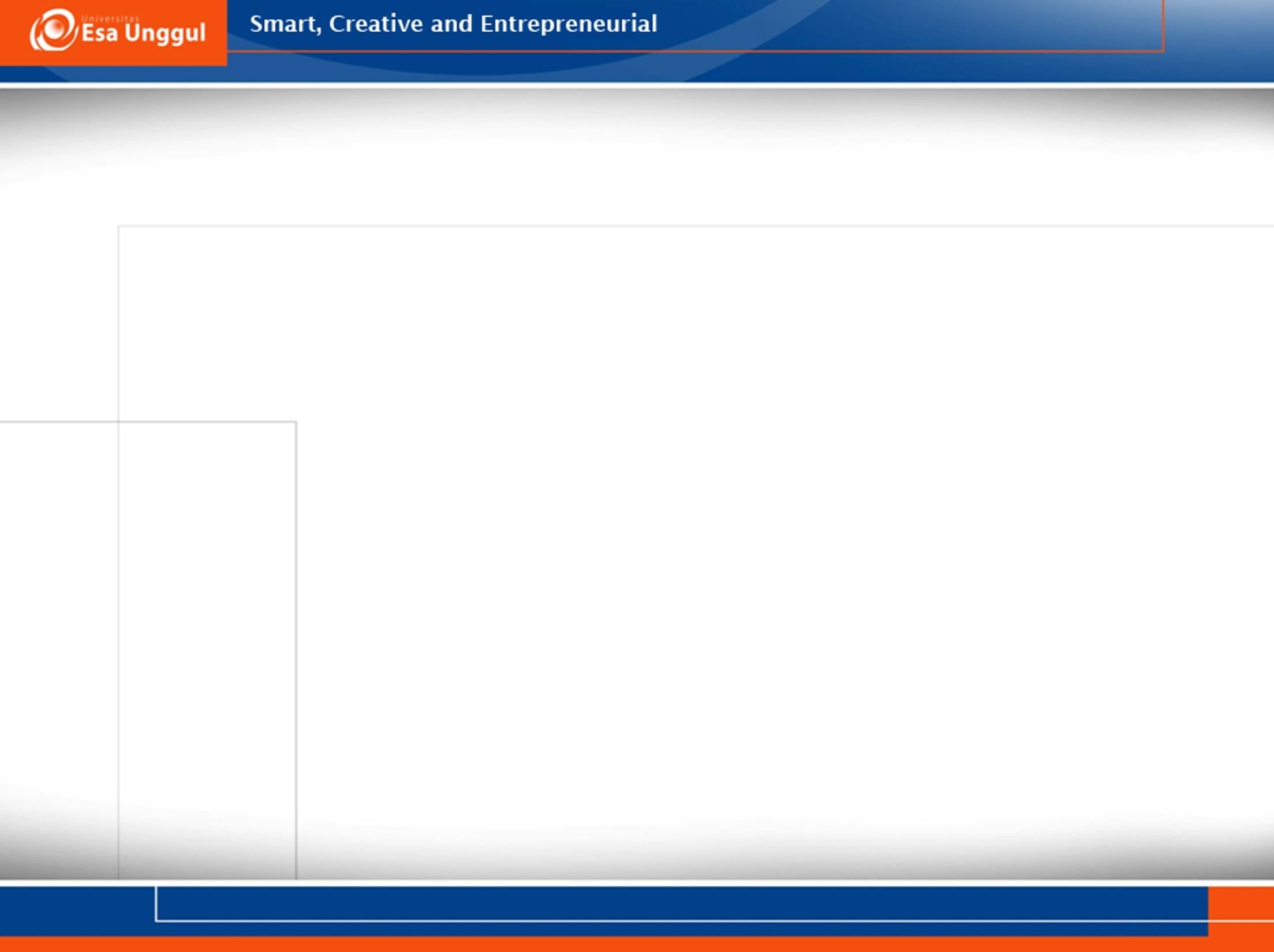 RINCIAN ELEMEN PENILAIAN
12/21/2017
17
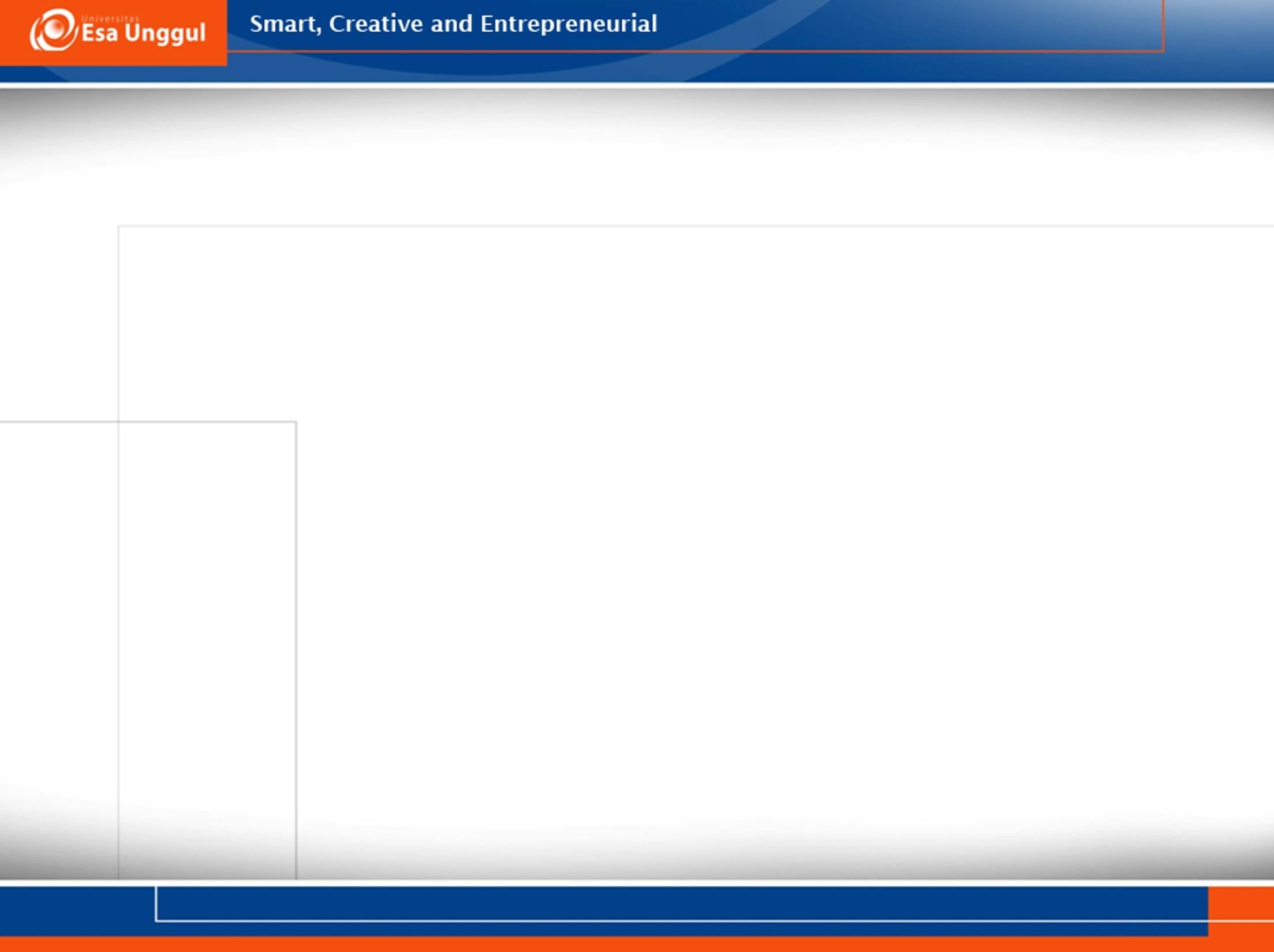 RINCIAN ELEMEN PENILAIAN
12/21/2017
18
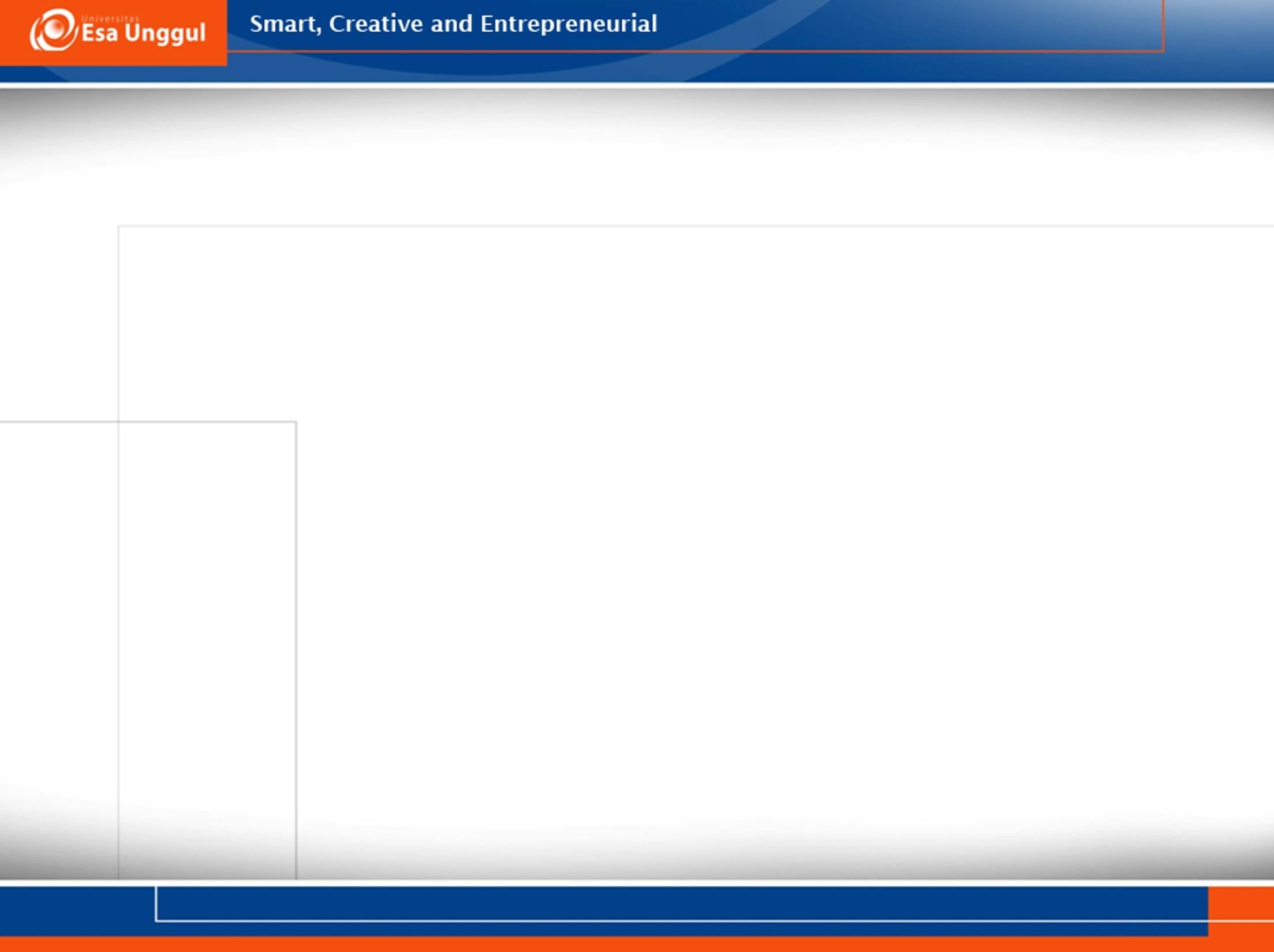 RINCIAN ELEMEN PENILAIAN
12/21/2017
19
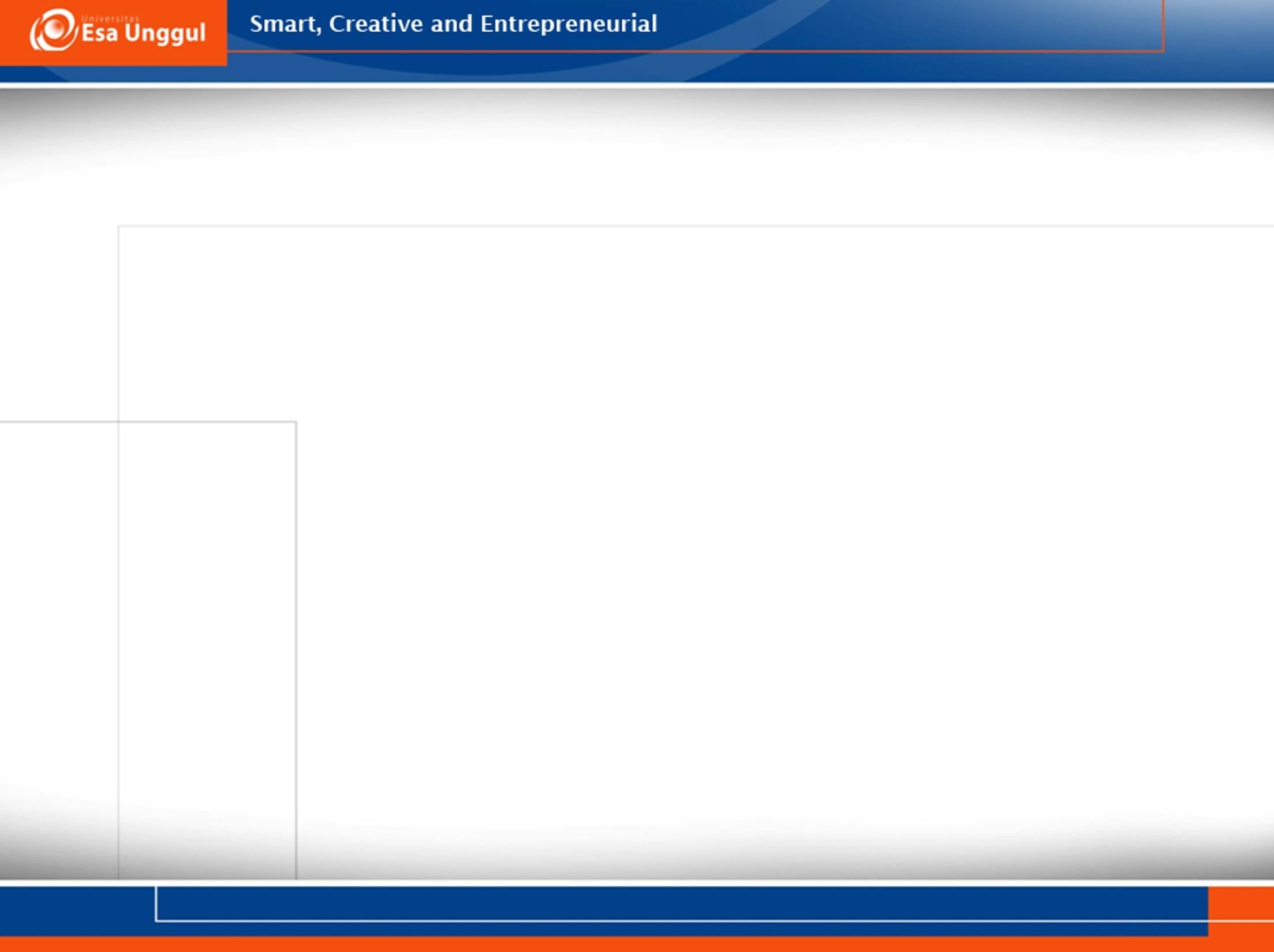 RINCIAN ELEMEN PENILAIAN
12/21/2017
20
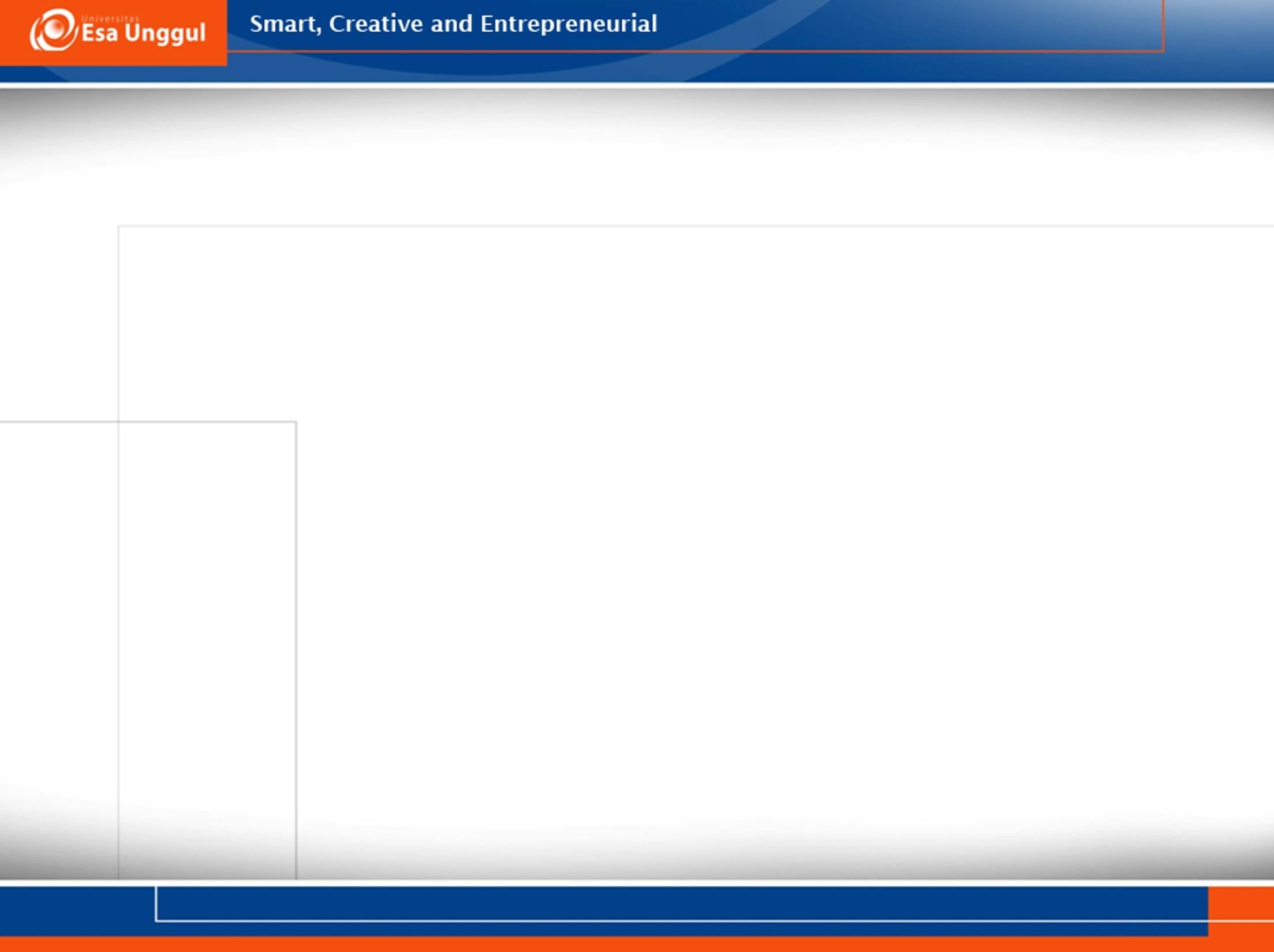 RINCIAN ELEMEN PENILAIAN
12/21/2017
21
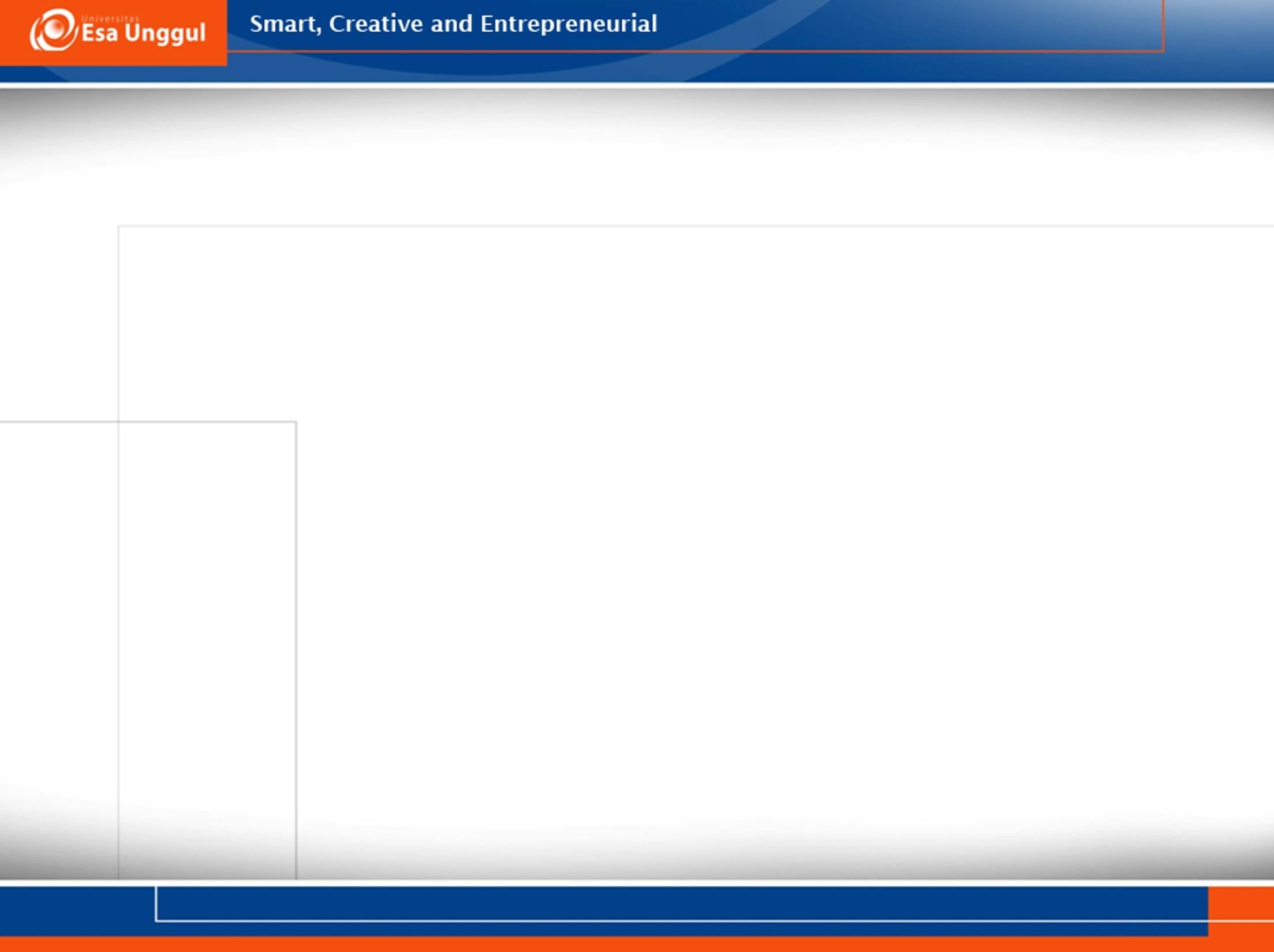 RINCIAN ELEMEN PENILAIAN
12/21/2017
22
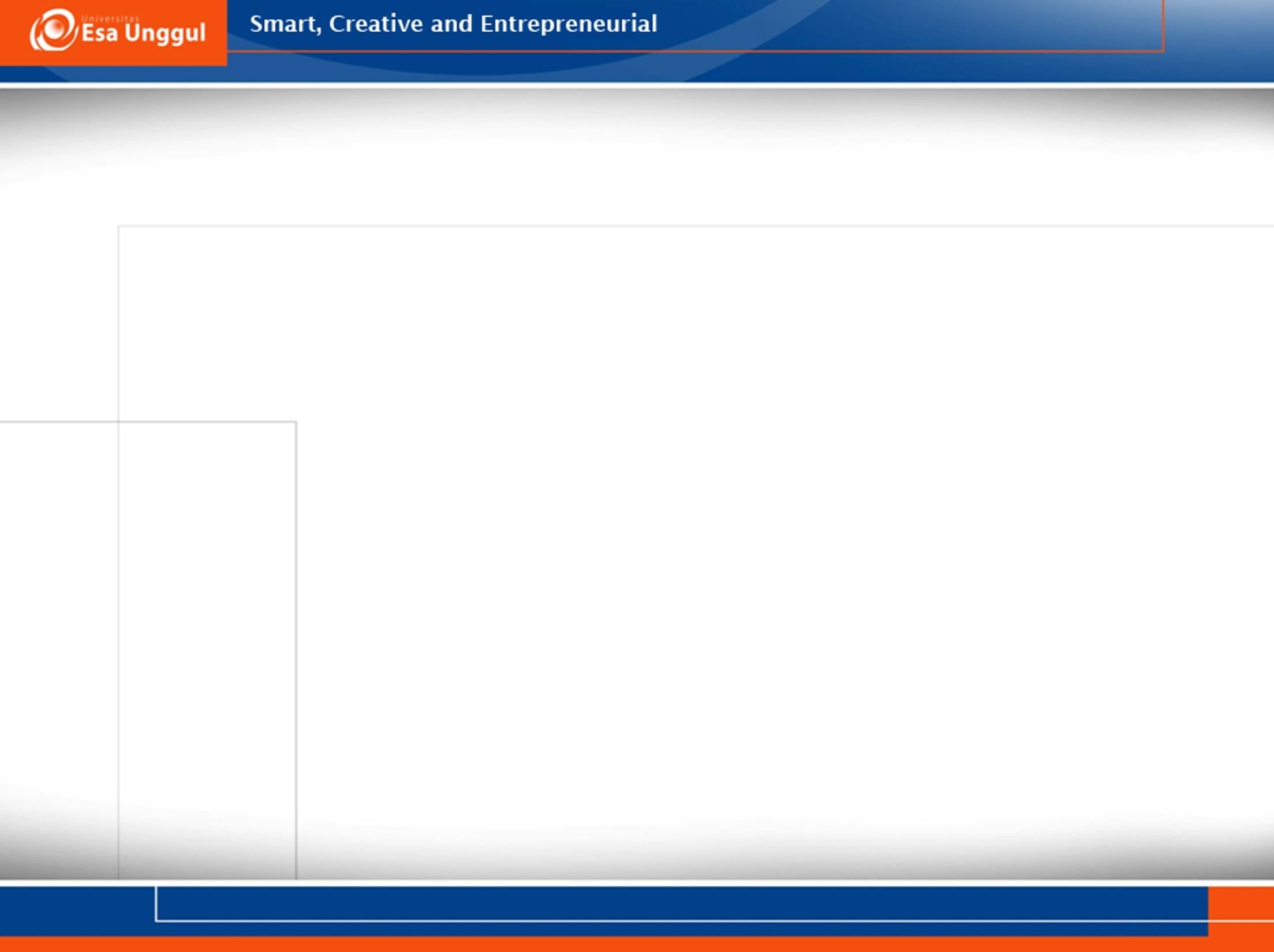 RINCIAN ELEMEN PENILAIAN
12/21/2017
23
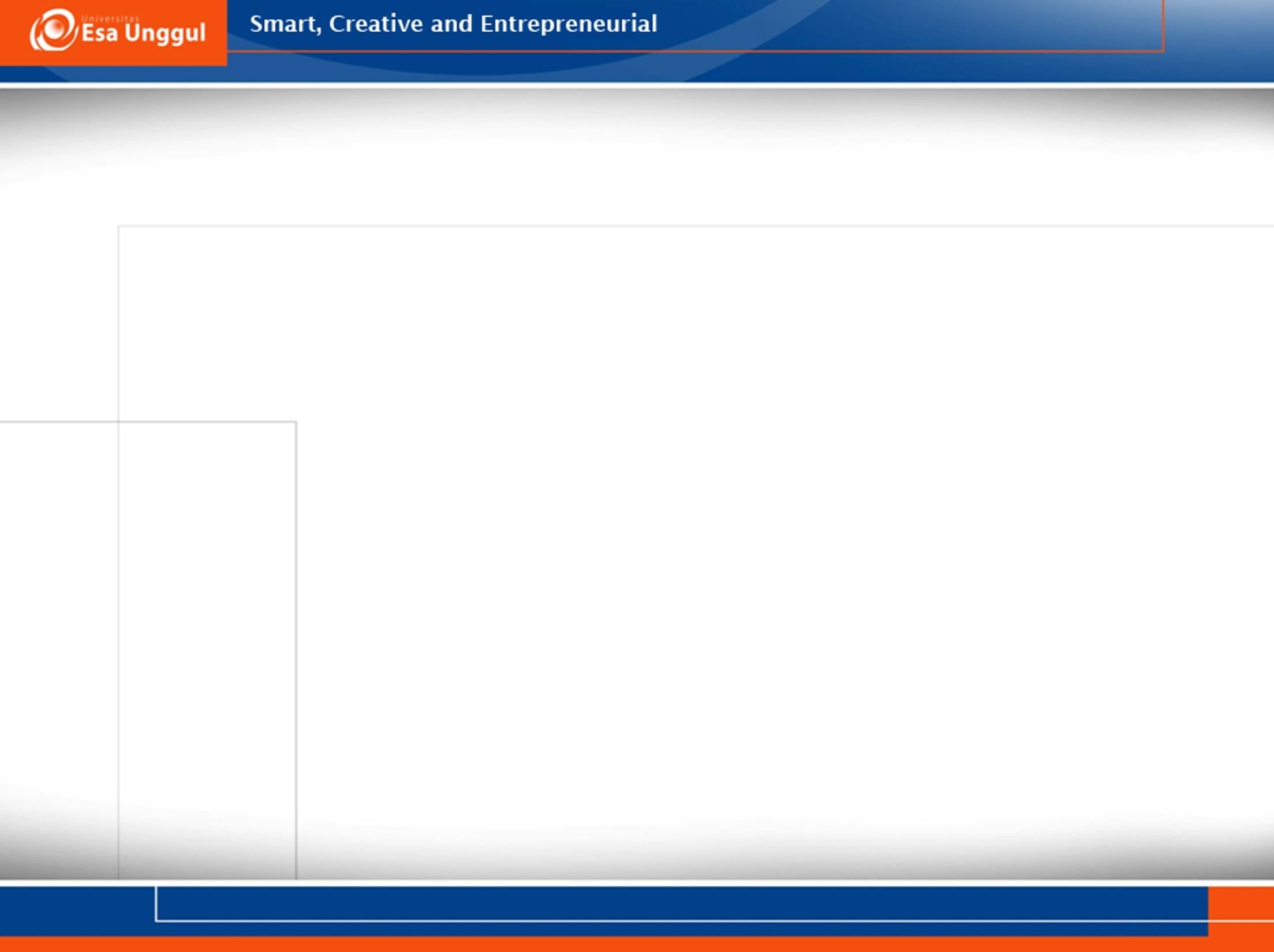 RINCIAN ELEMEN PENILAIAN
12/21/2017
24
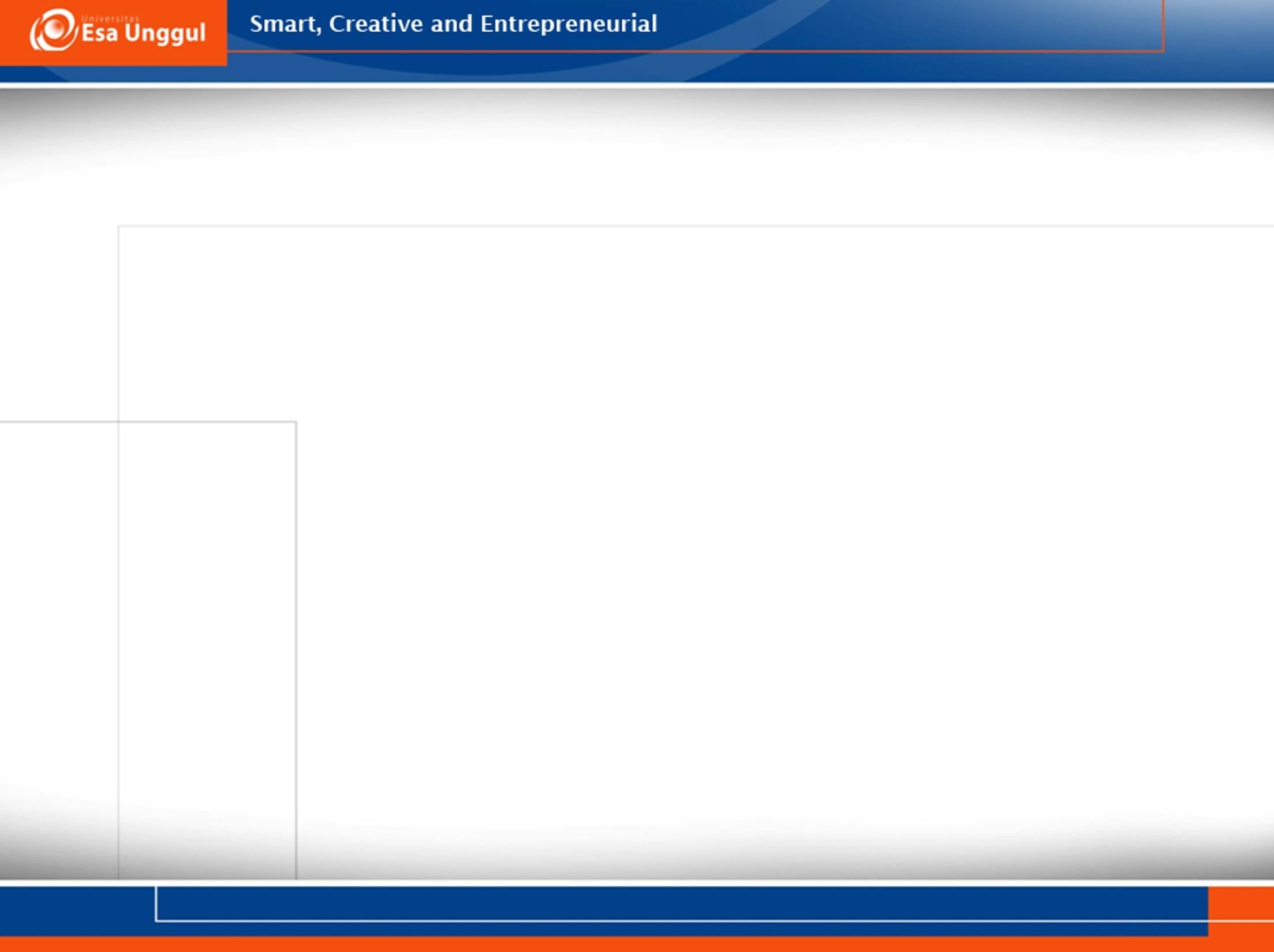 RINCIAN ELEMEN PENILAIAN
12/21/2017
25
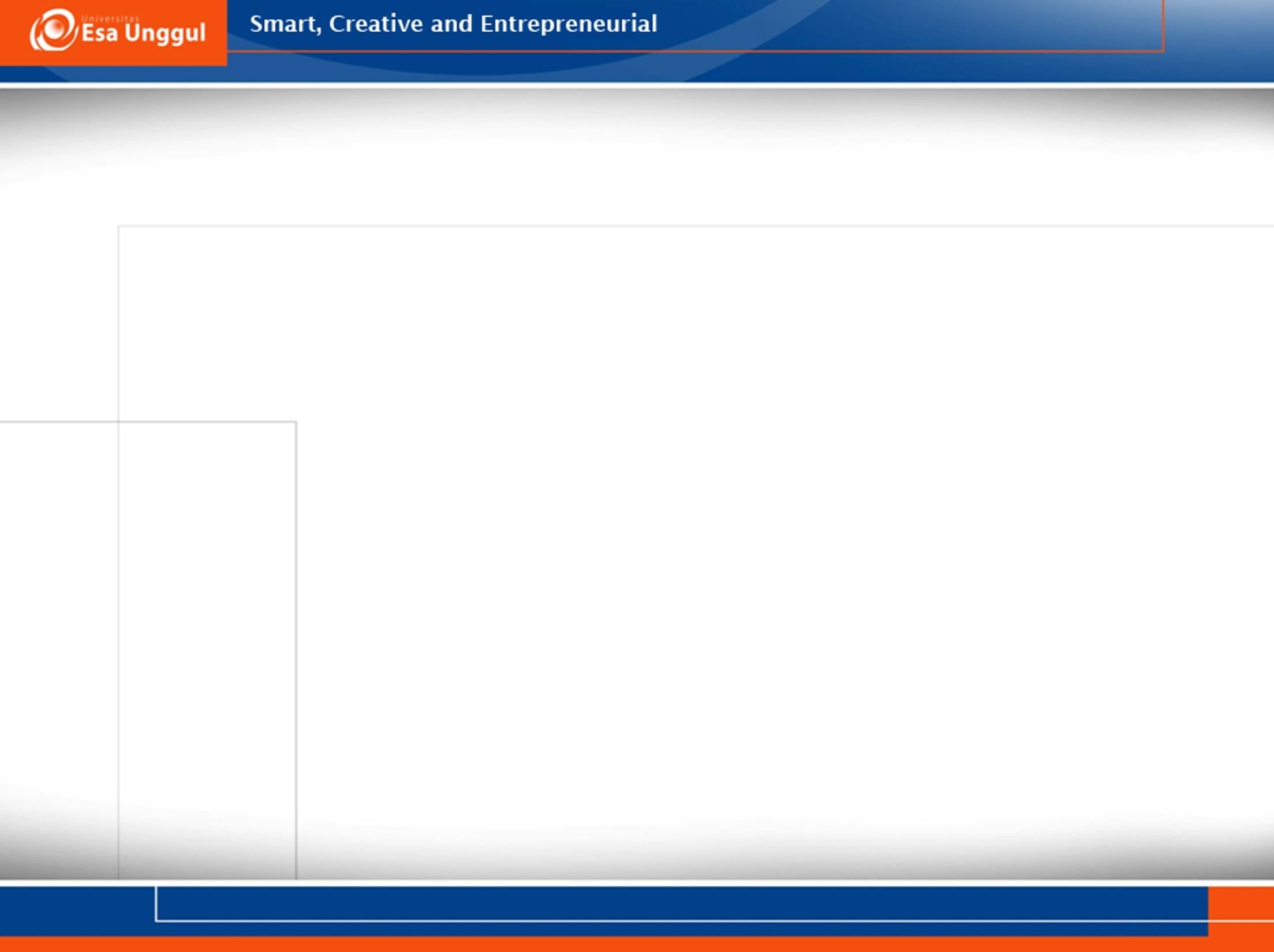 RINCIAN ELEMEN PENILAIAN
12/21/2017
26
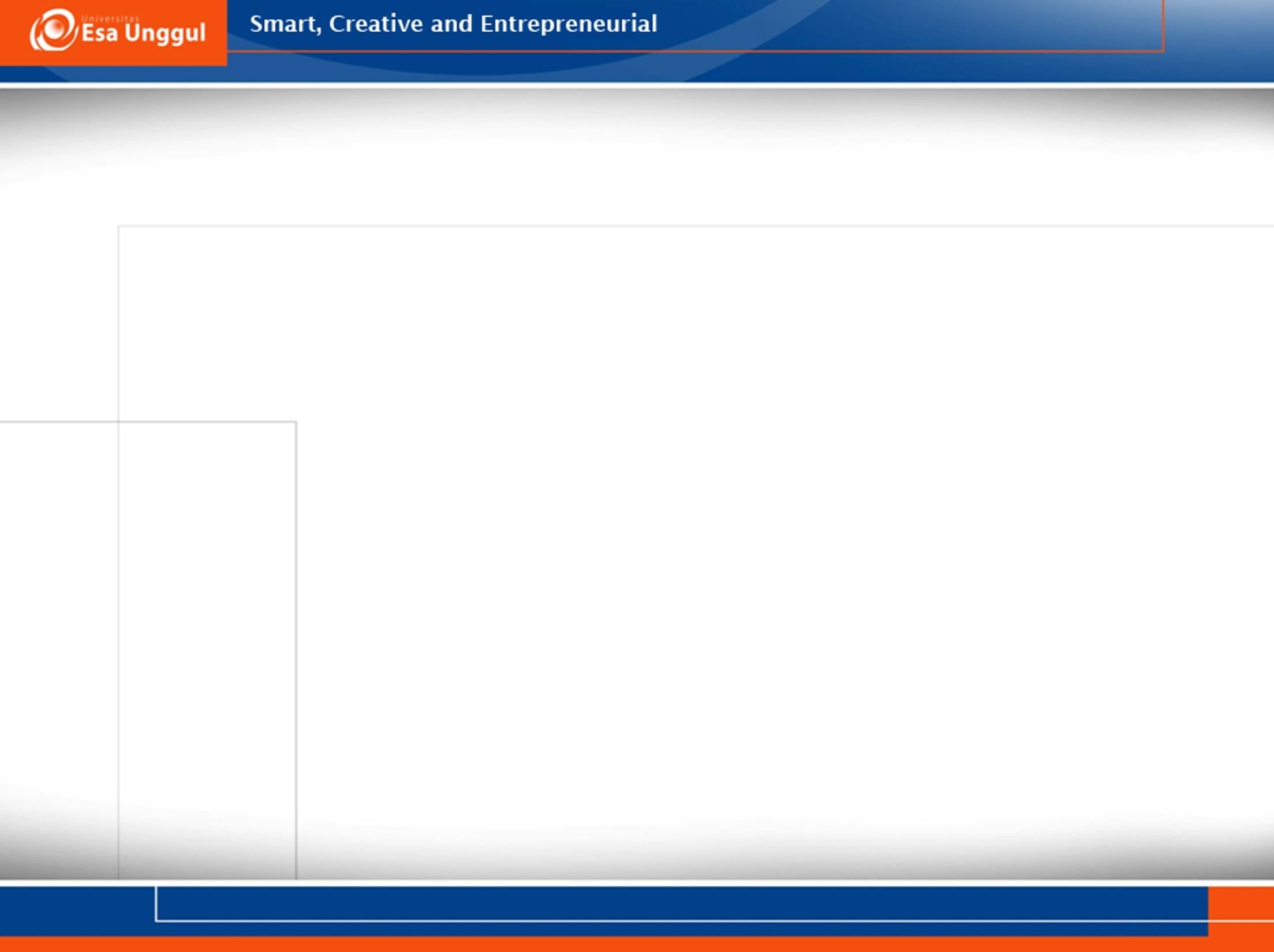 RINCIAN ELEMEN PENILAIAN
12/21/2017
27
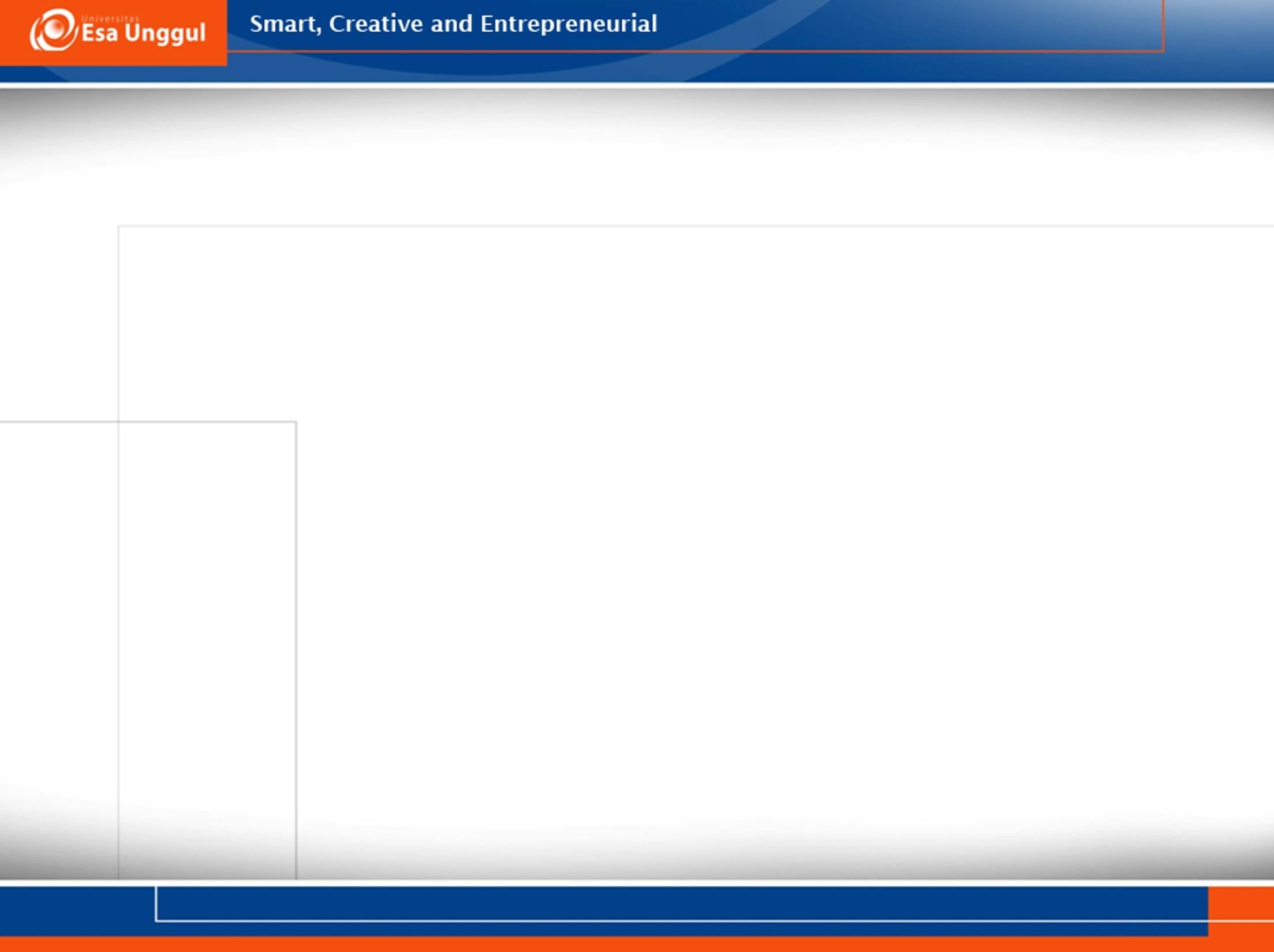 RINCIAN ELEMEN PENILAIAN
12/21/2017
28
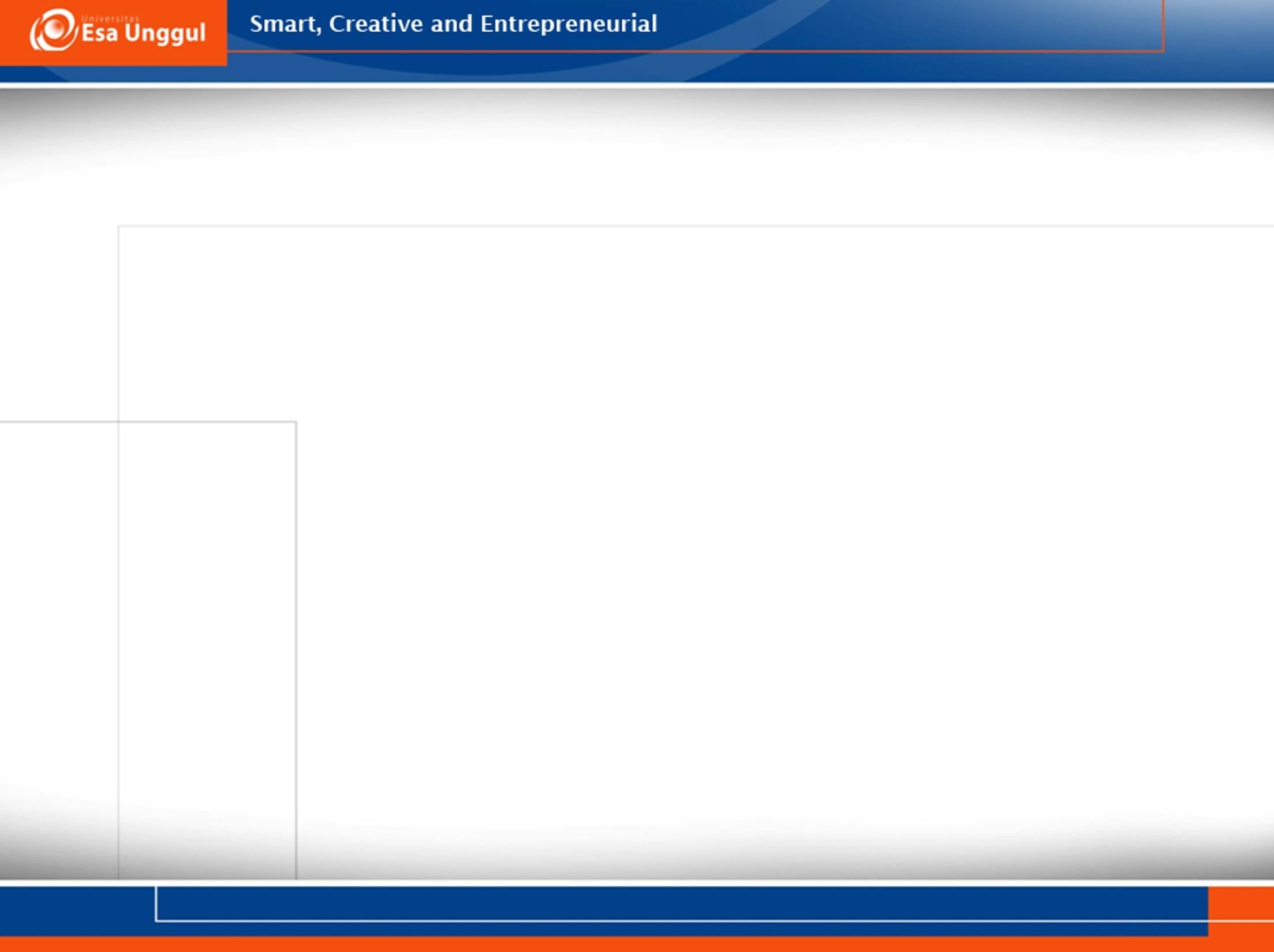 RINCIAN ELEMEN PENILAIAN
12/21/2017
29
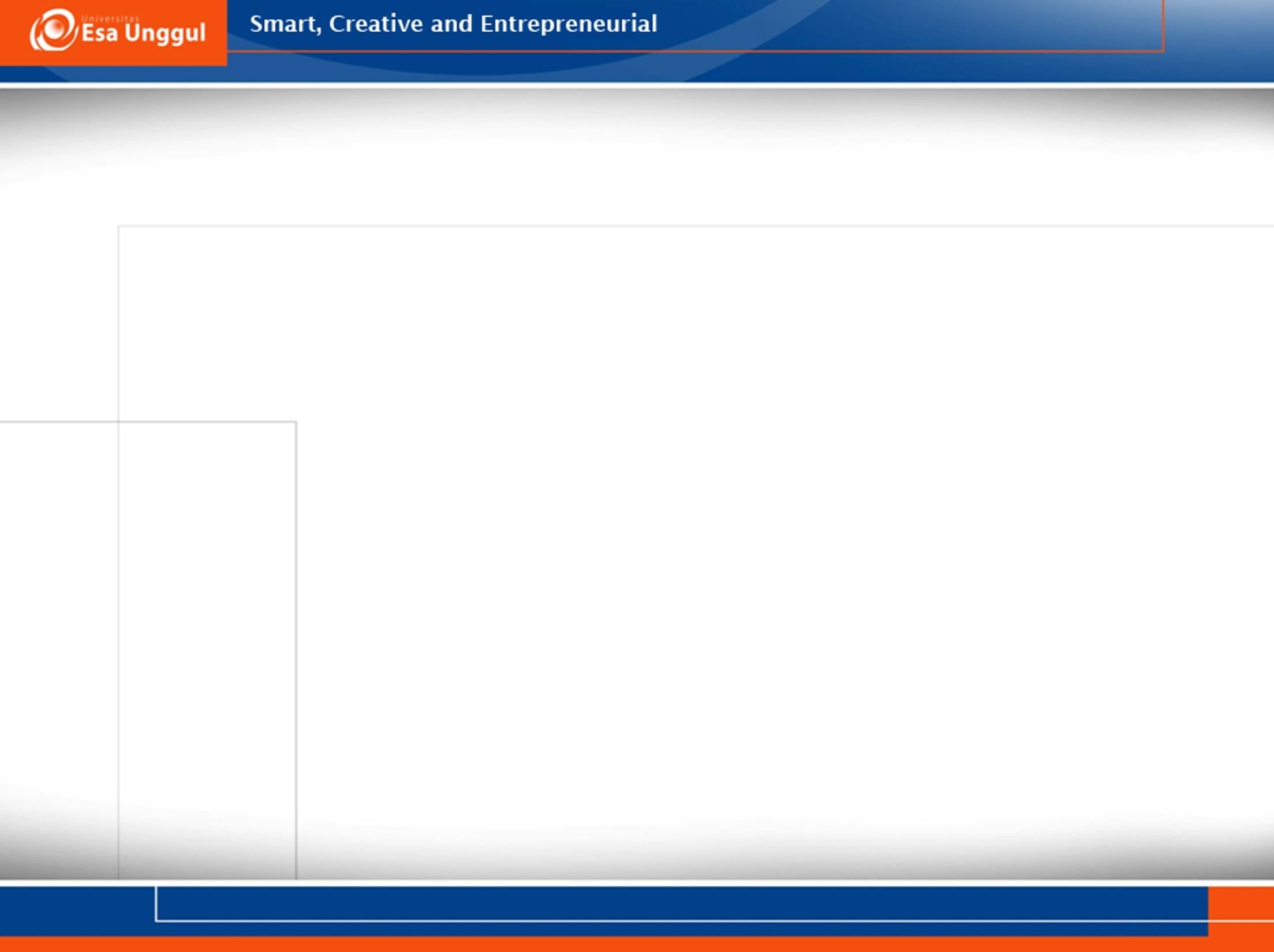 RINCIAN ELEMEN PENILAIAN
12/21/2017
30
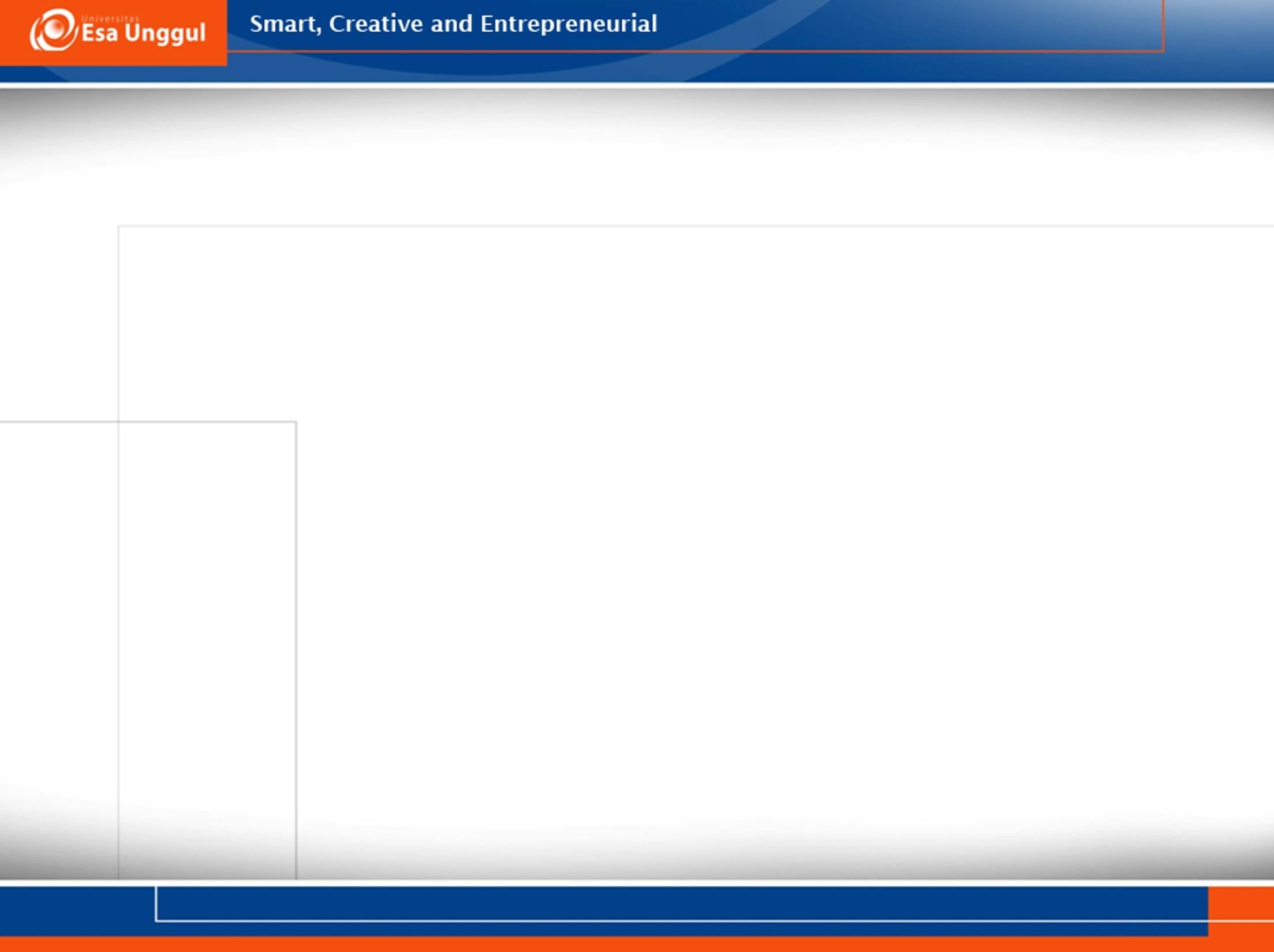 RINCIAN ELEMEN PENILAIAN
12/21/2017
31
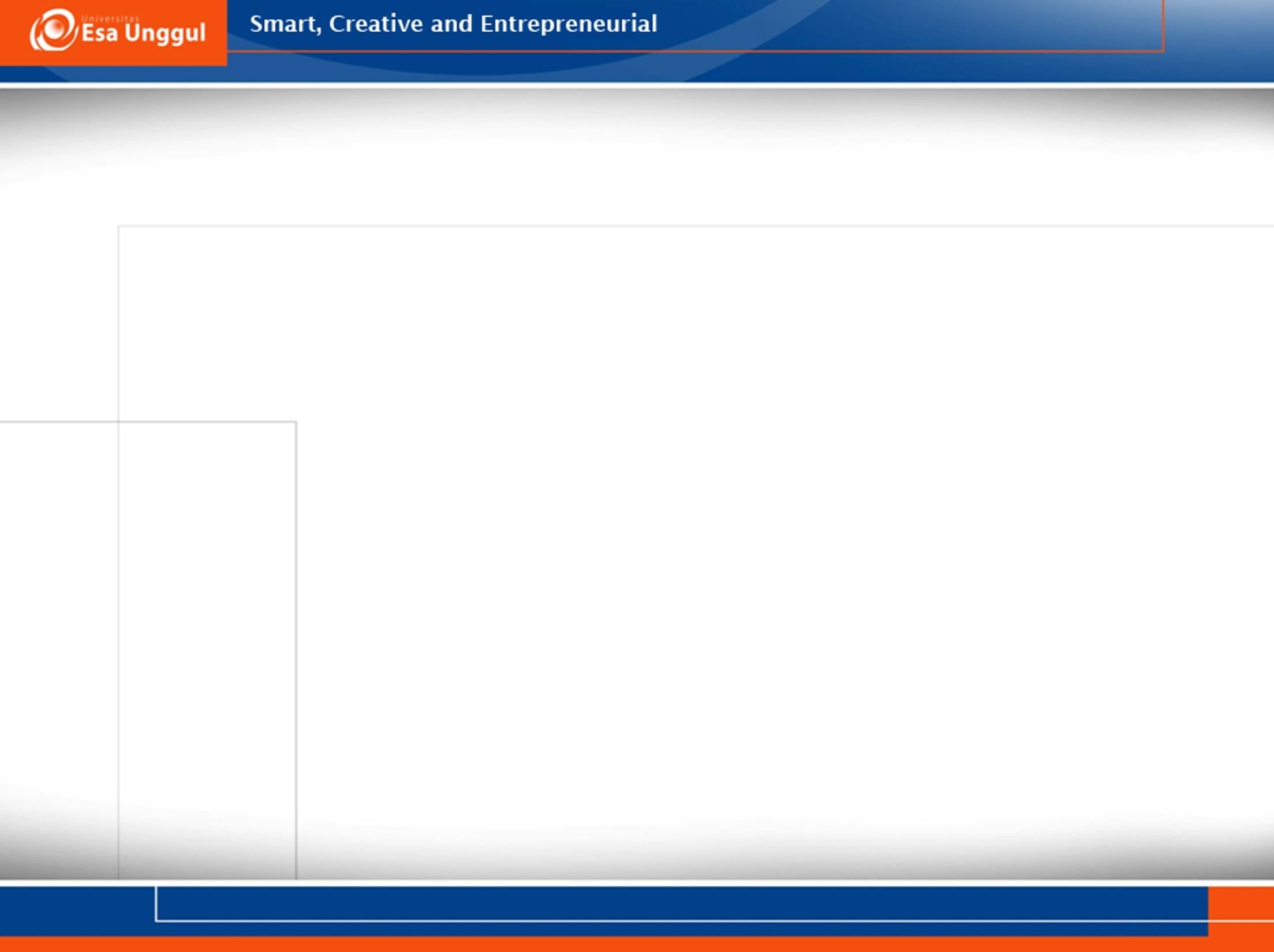 RINCIAN ELEMEN PENILAIAN
12/21/2017
32
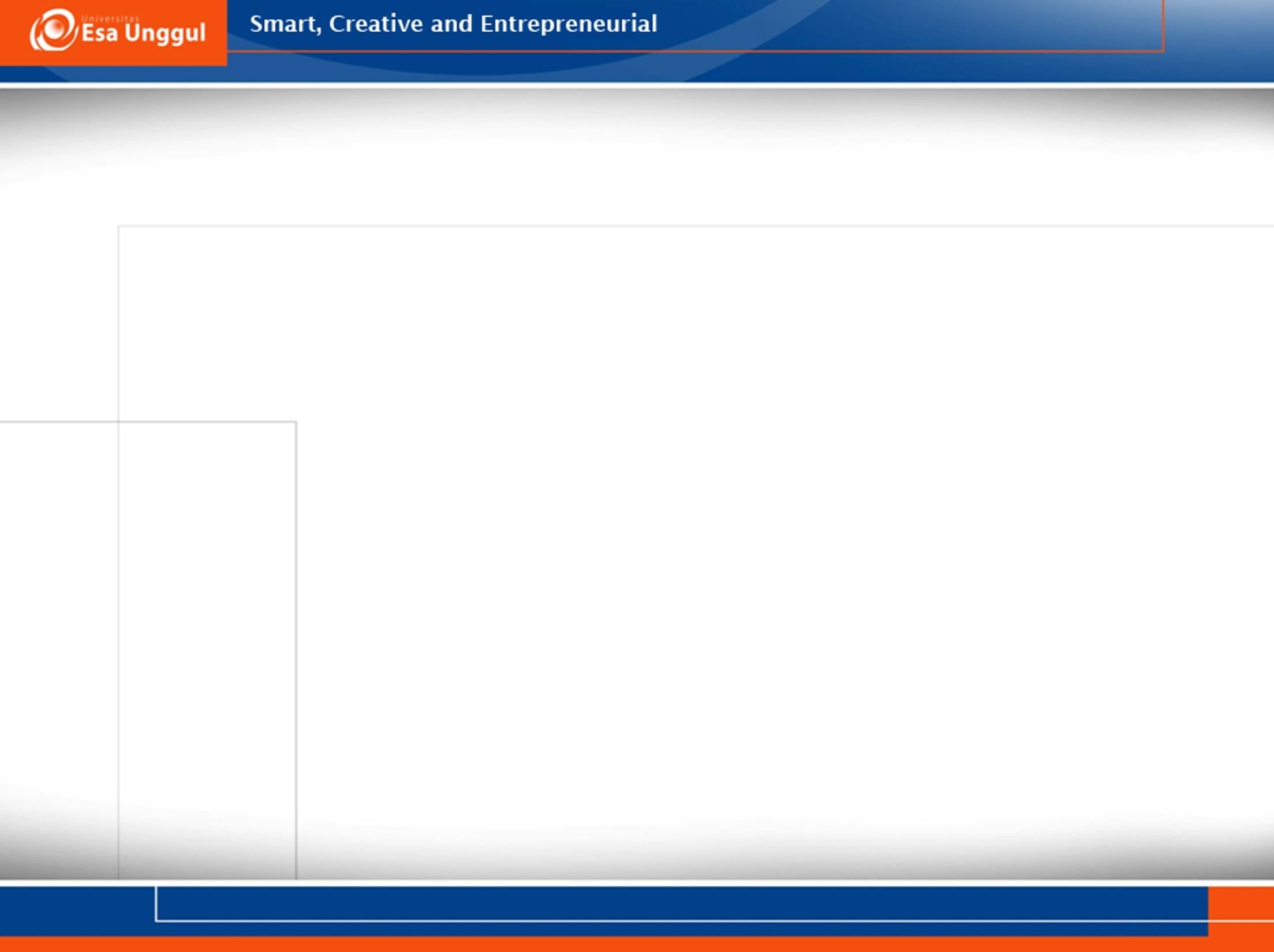 RINCIAN ELEMEN PENILAIAN
12/21/2017
33
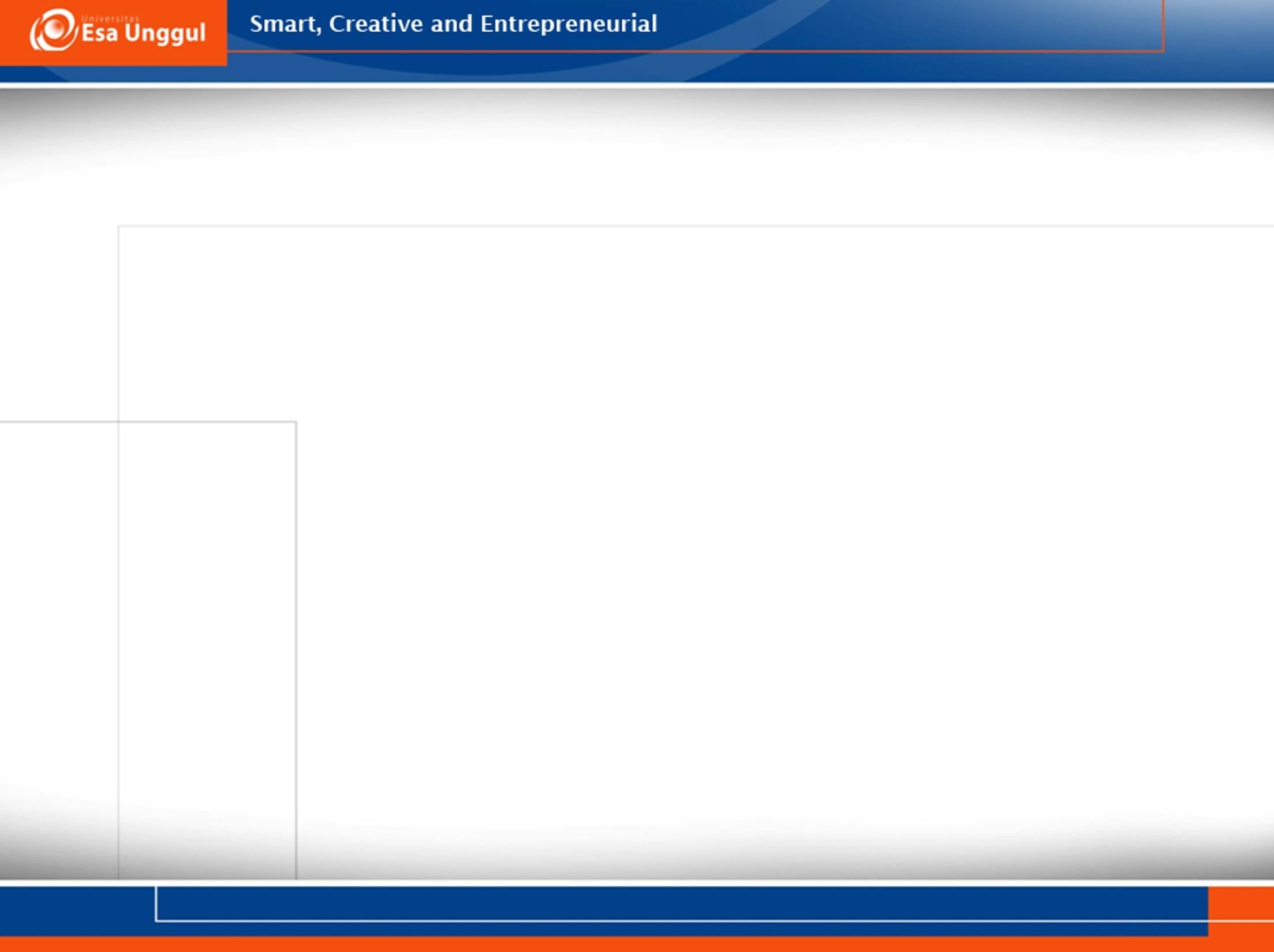 RINCIAN ELEMEN PENILAIAN
12/21/2017
34
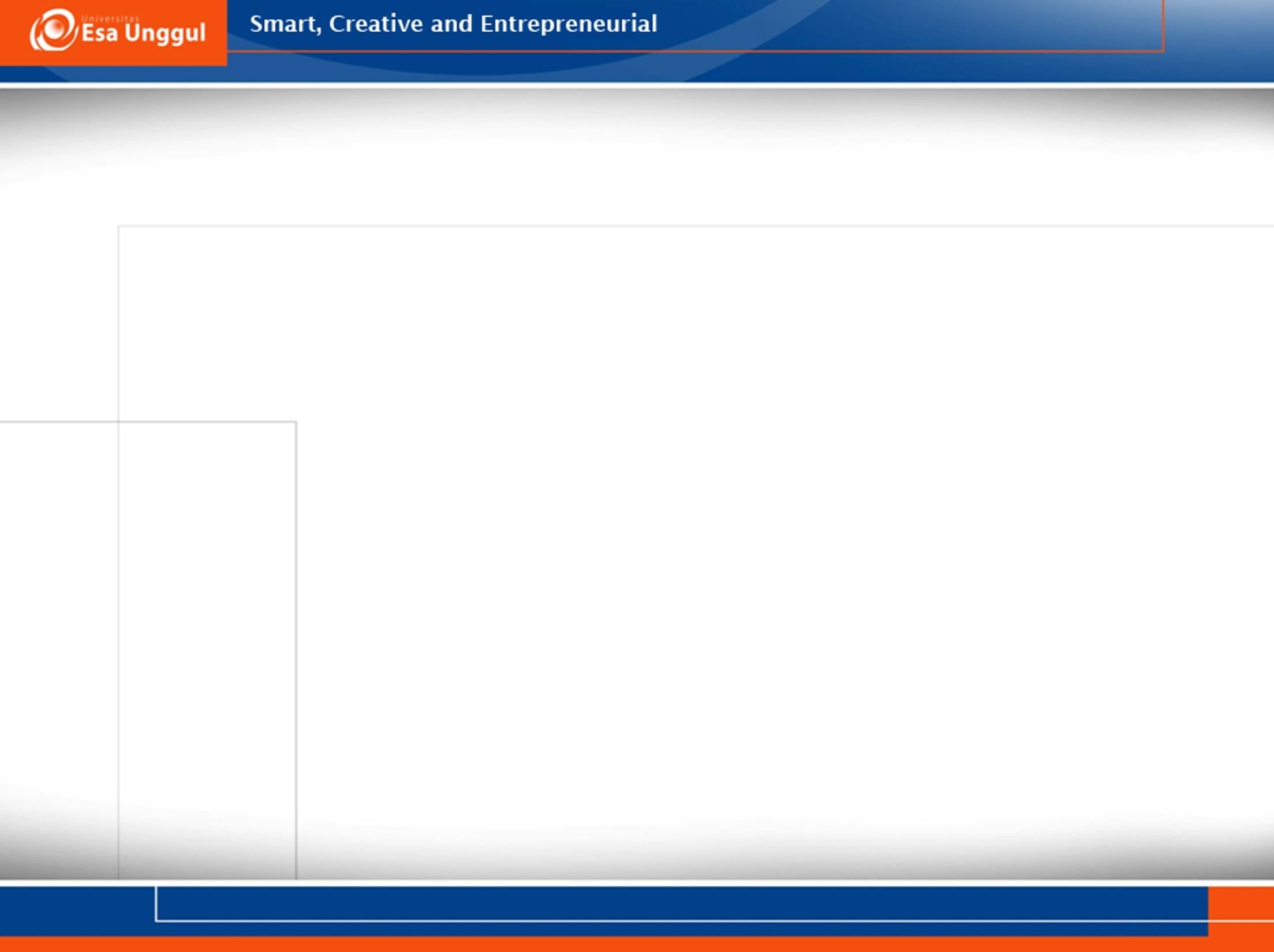 RINCIAN ELEMEN PENILAIAN
12/21/2017
35
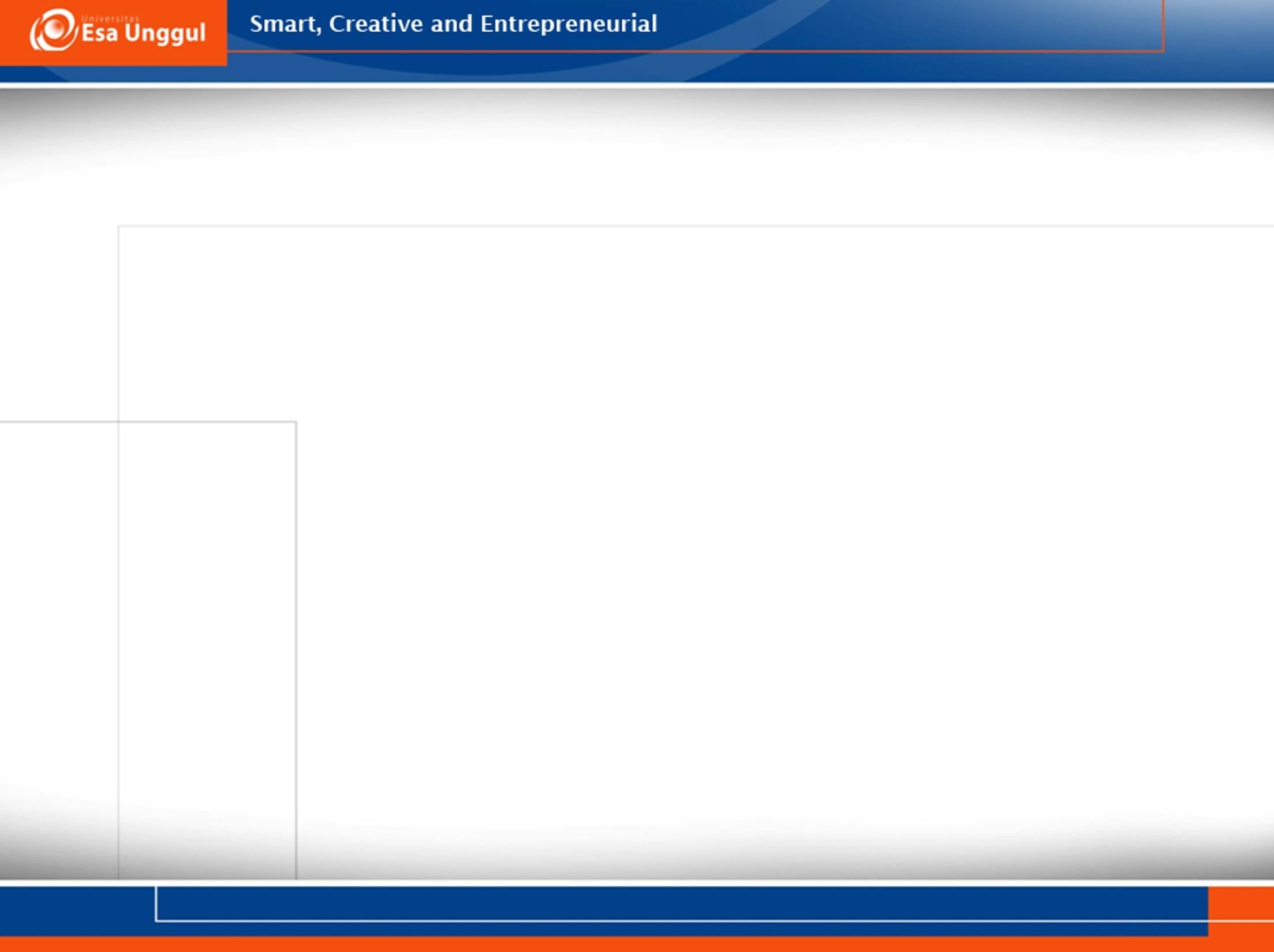 RINCIAN ELEMEN PENILAIAN
12/21/2017
36
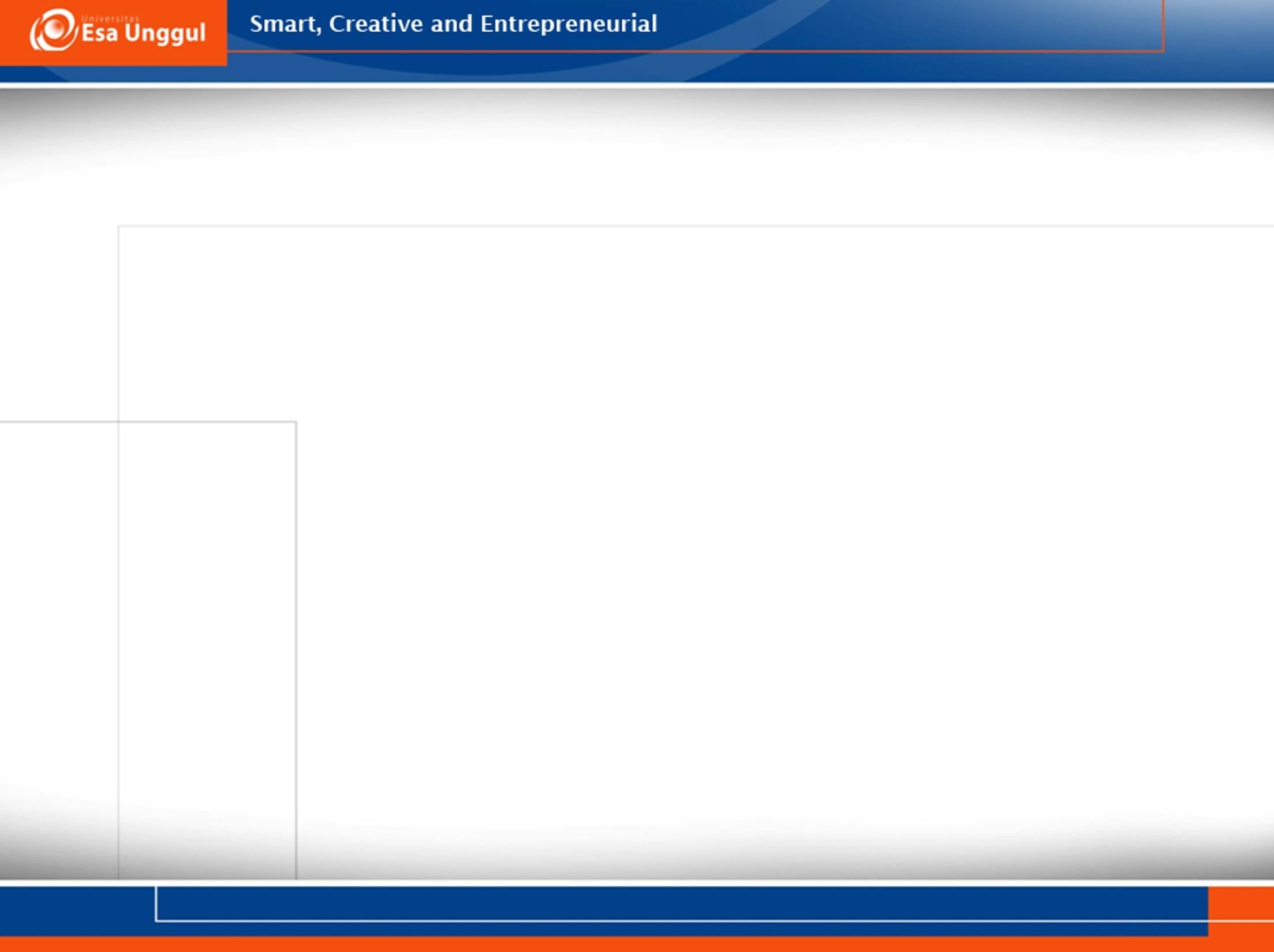 RINCIAN ELEMEN PENILAIAN
12/21/2017
37
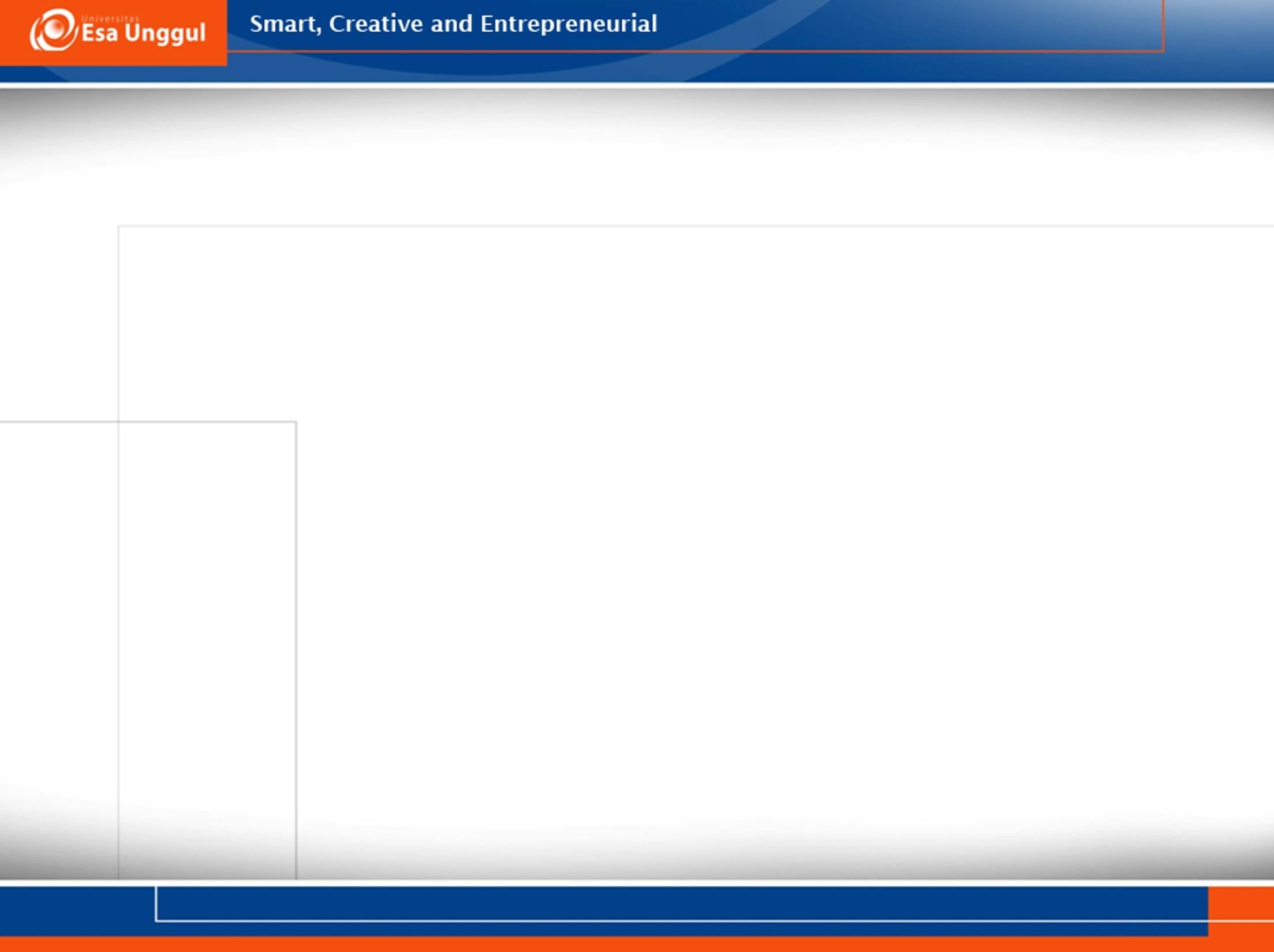 RINCIAN ELEMEN PENILAIAN
12/21/2017
38
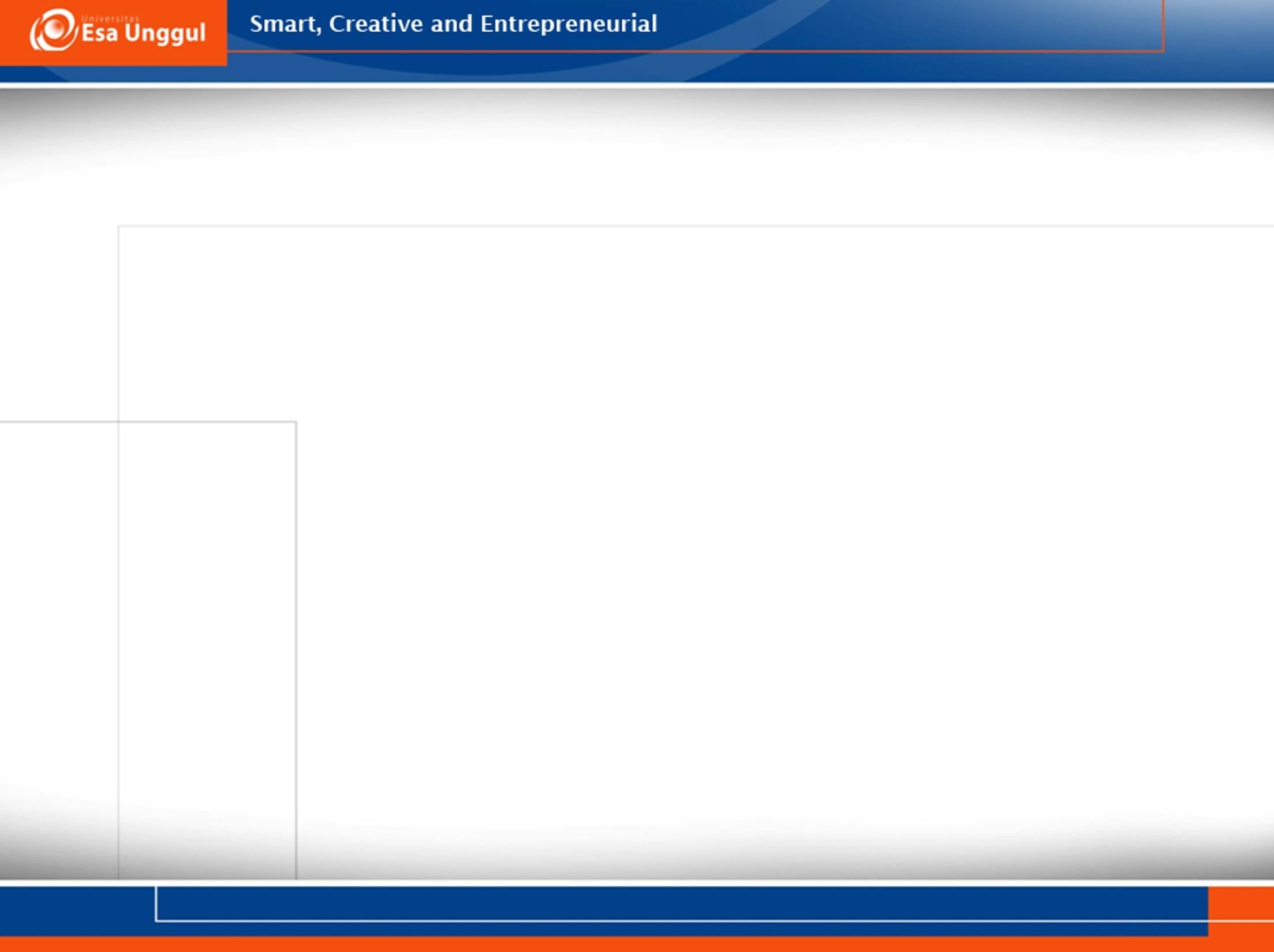 RINCIAN ELEMEN PENILAIAN
12/21/2017
39
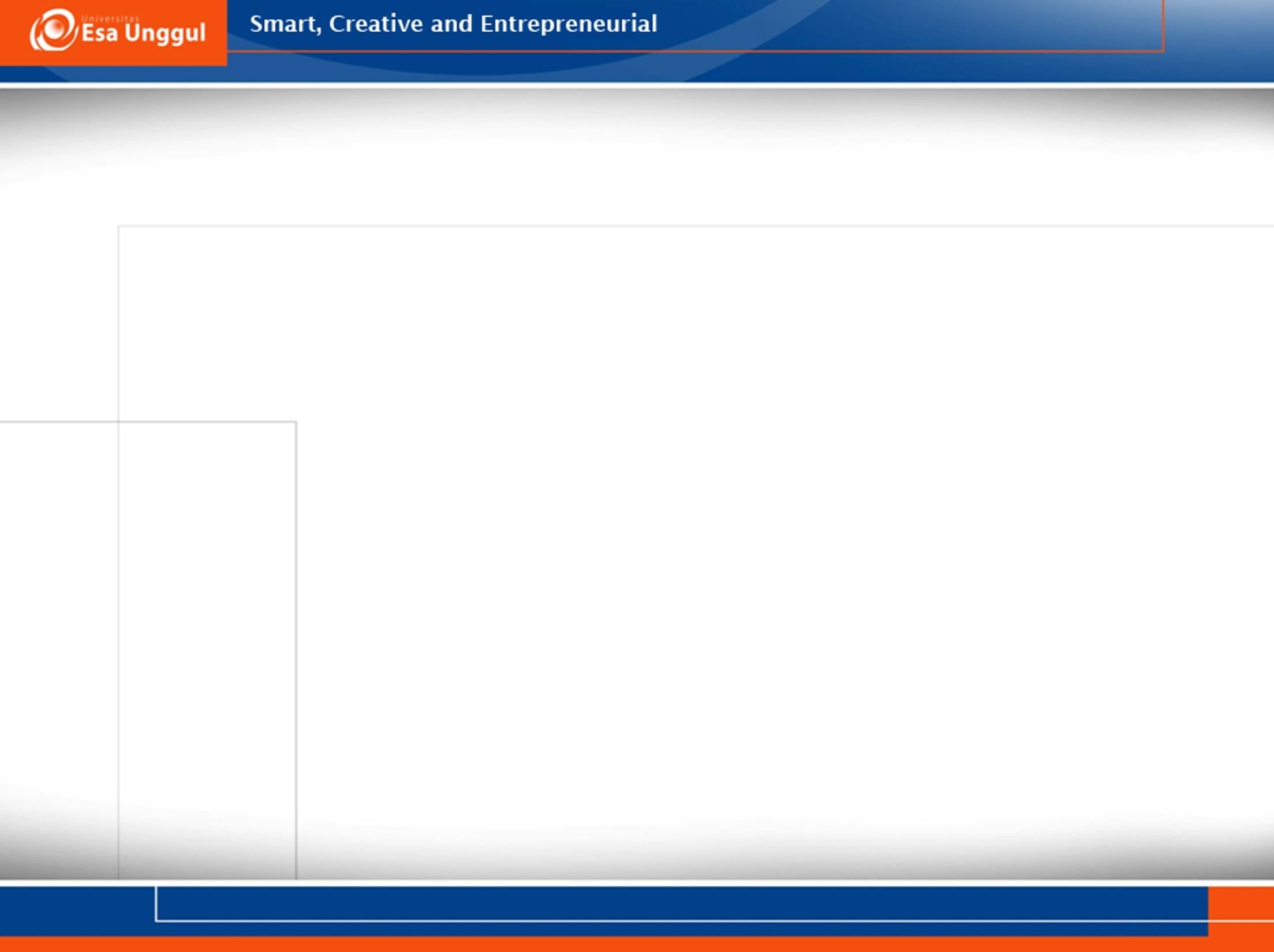 RINCIAN ELEMEN PENILAIAN
12/21/2017
40
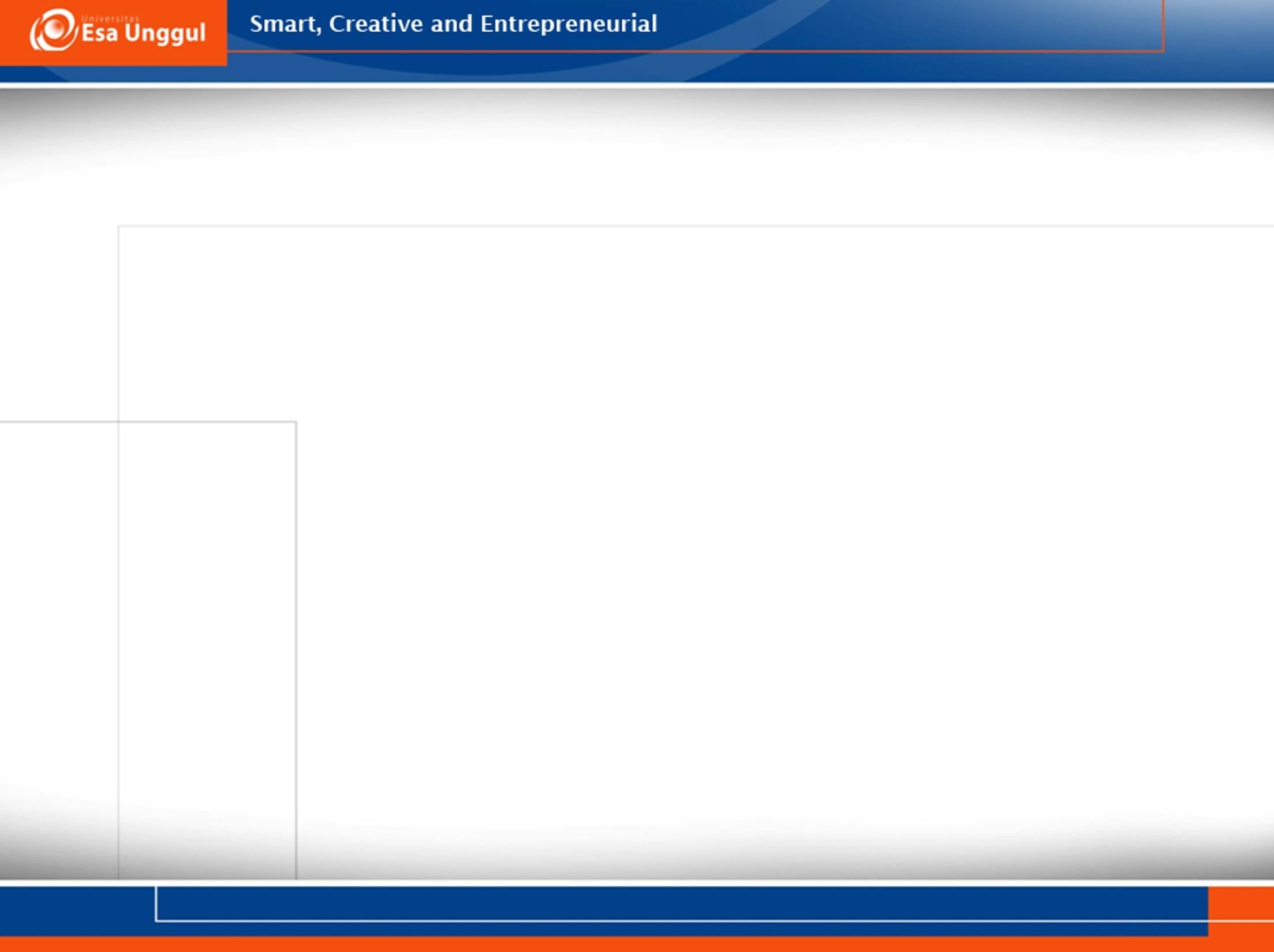 RINCIAN ELEMEN PENILAIAN
12/21/2017
41
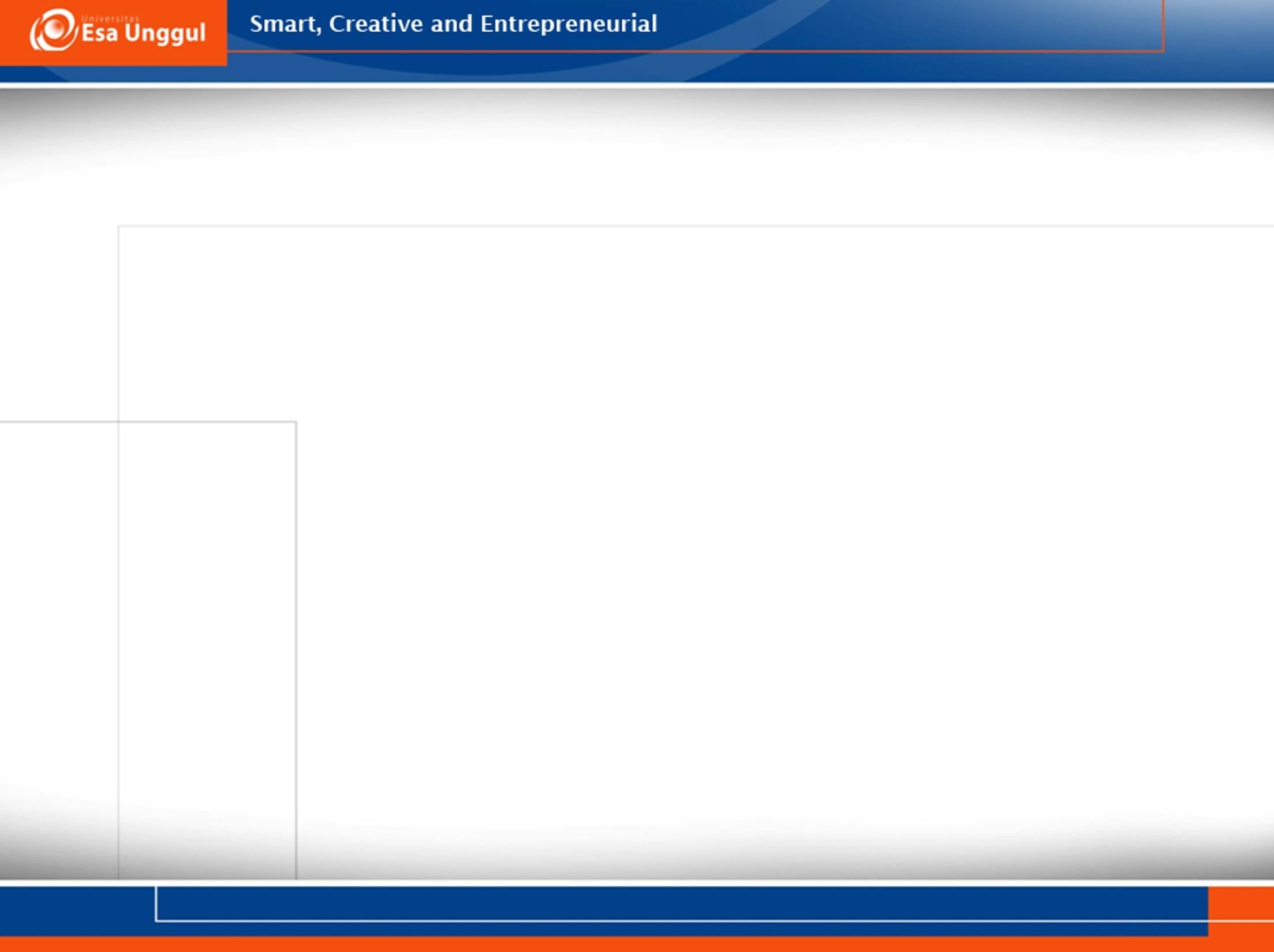 RINCIAN ELEMEN PENILAIAN
12/21/2017
42
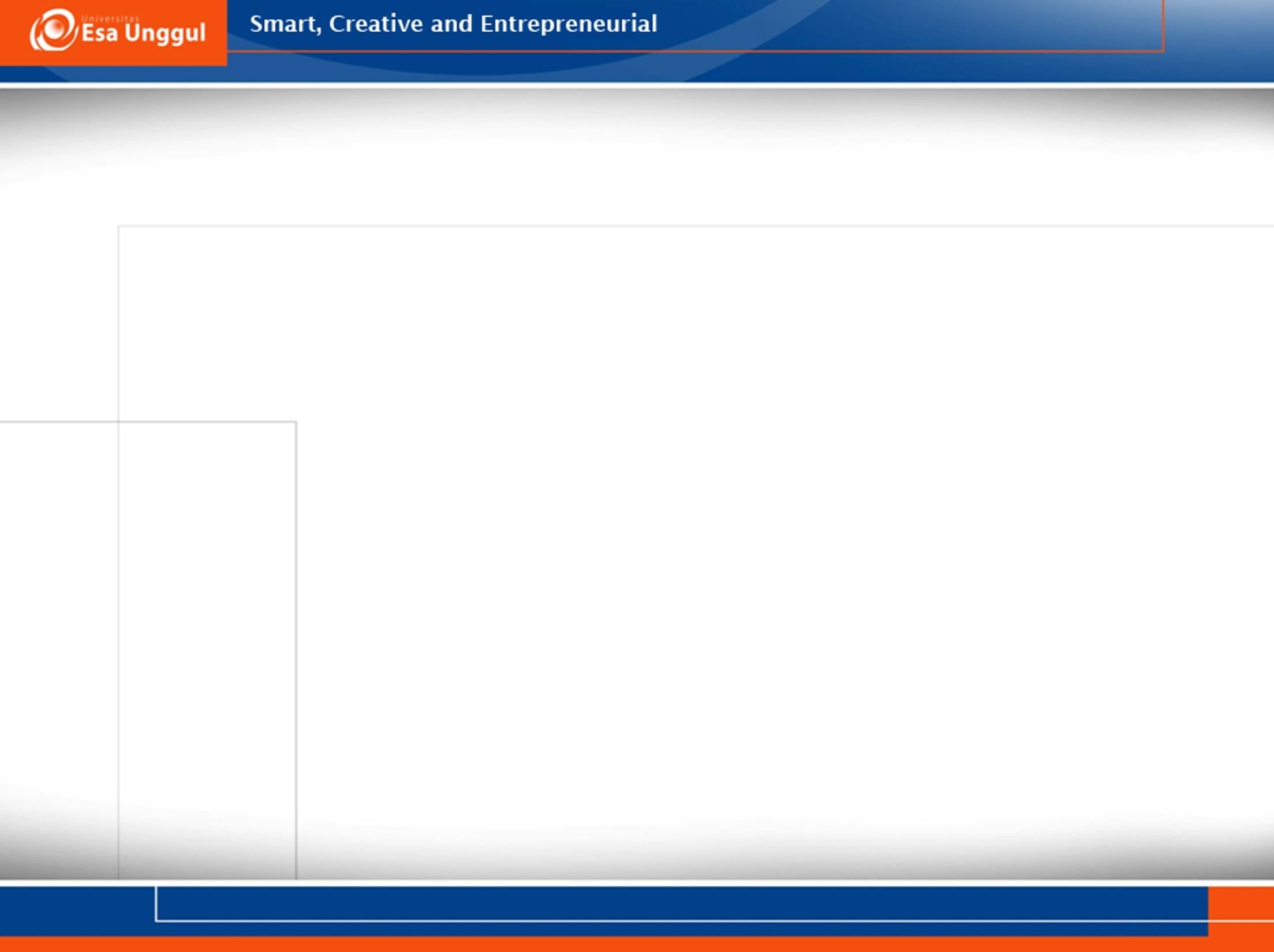 RINCIAN ELEMEN PENILAIAN
12/21/2017
43
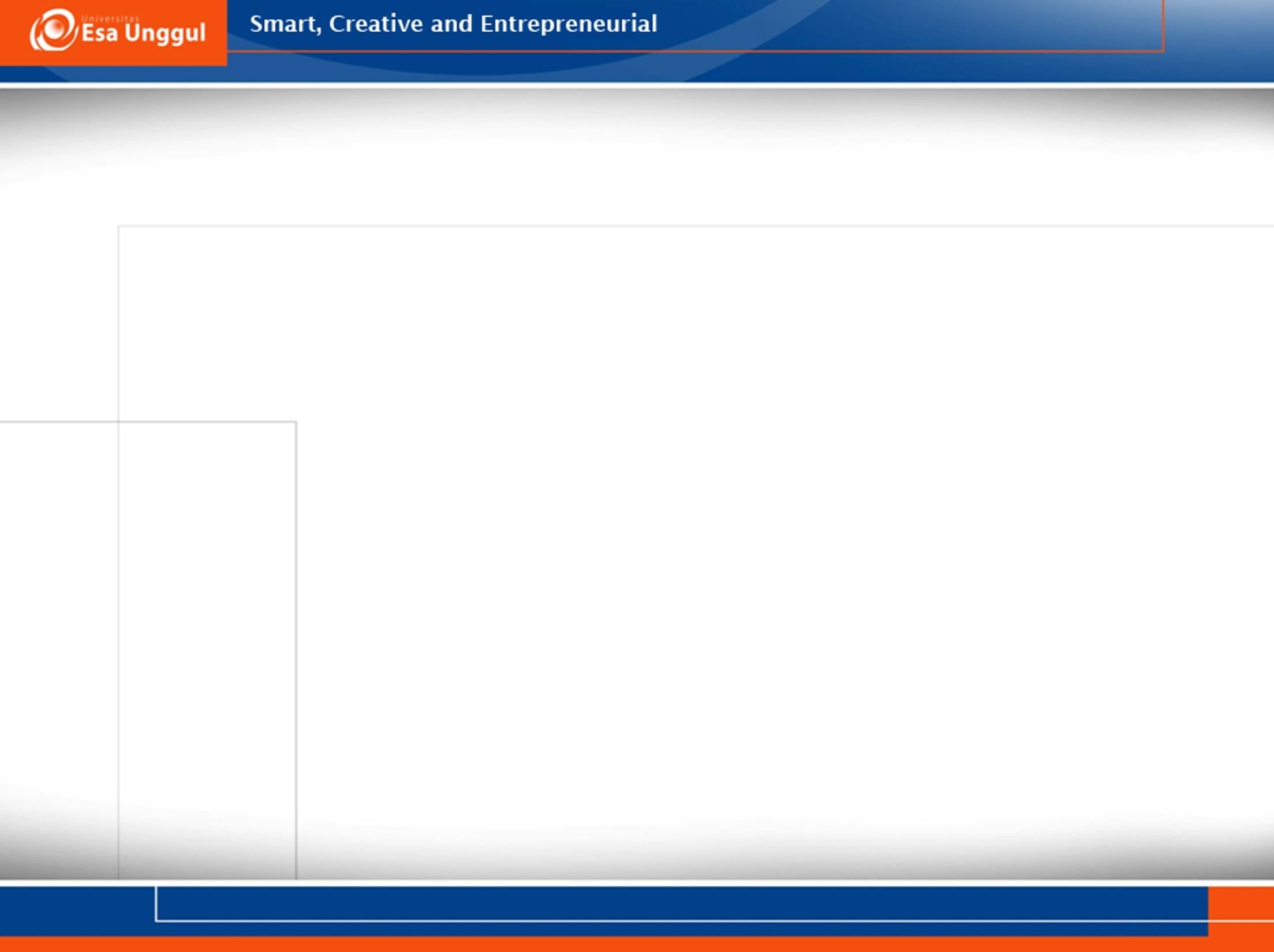 RINCIAN ELEMEN PENILAIAN
12/21/2017
44
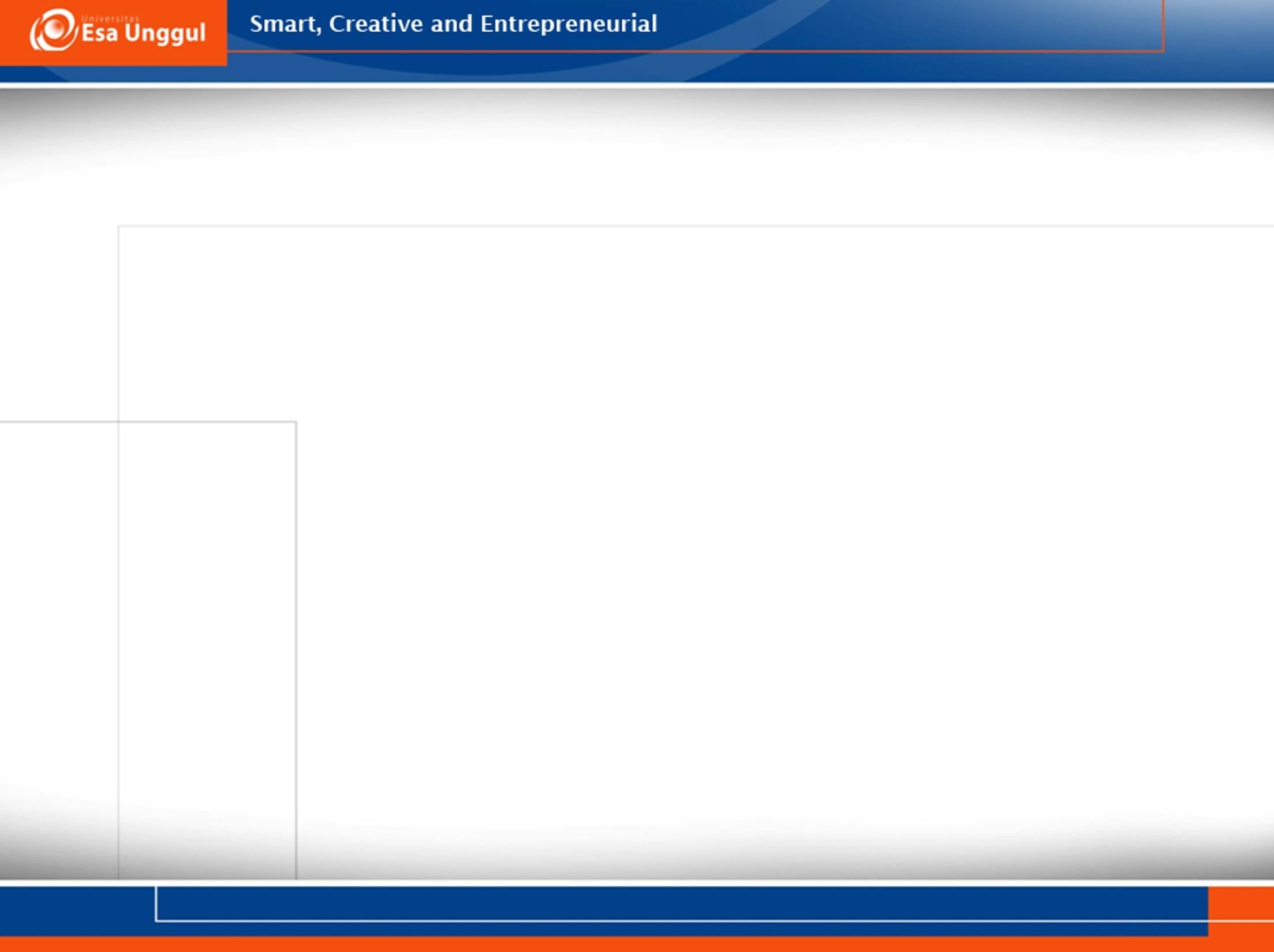 RINCIAN ELEMEN PENILAIAN
12/21/2017
45
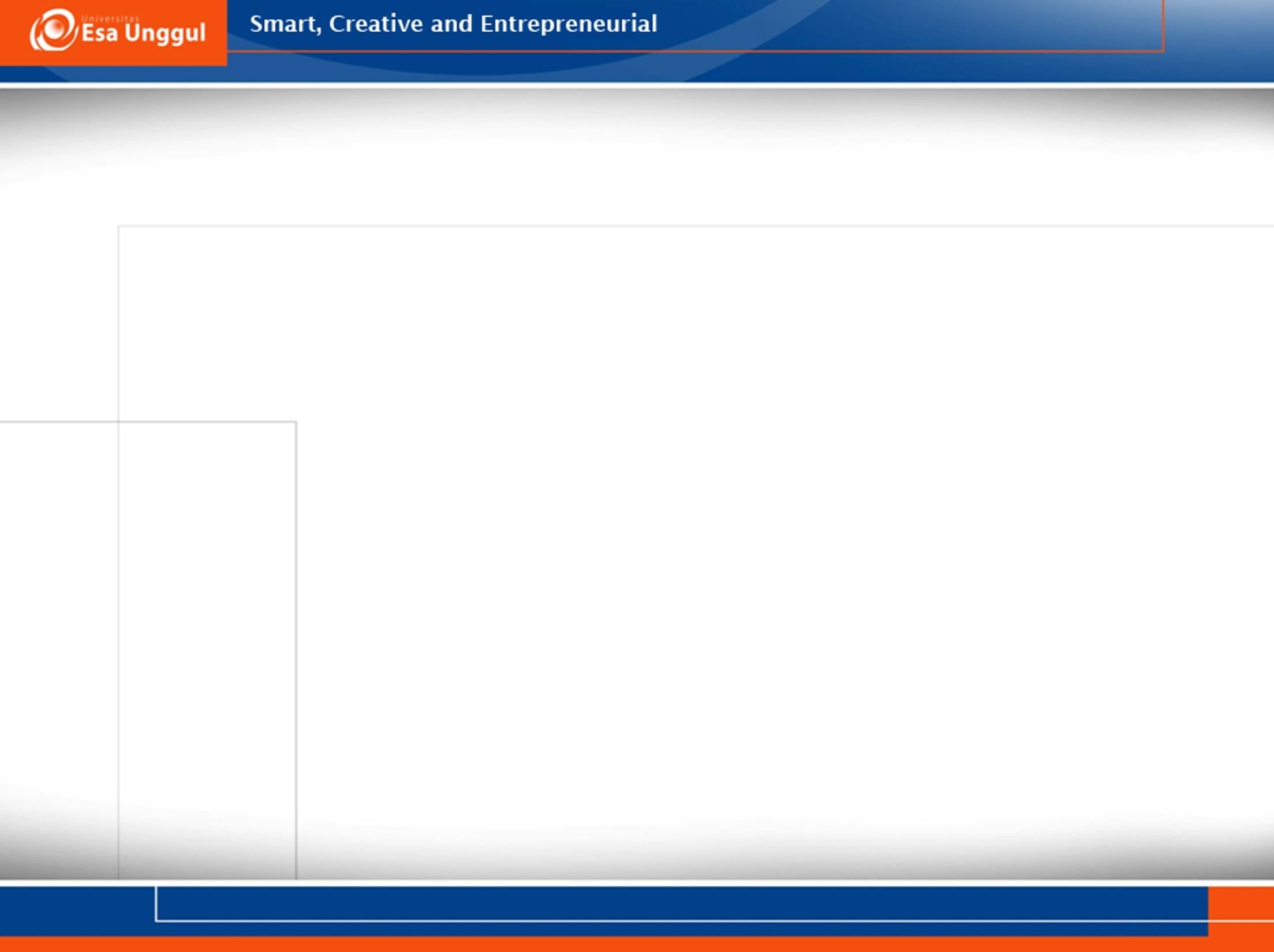 RINCIAN ELEMEN PENILAIAN
12/21/2017
46
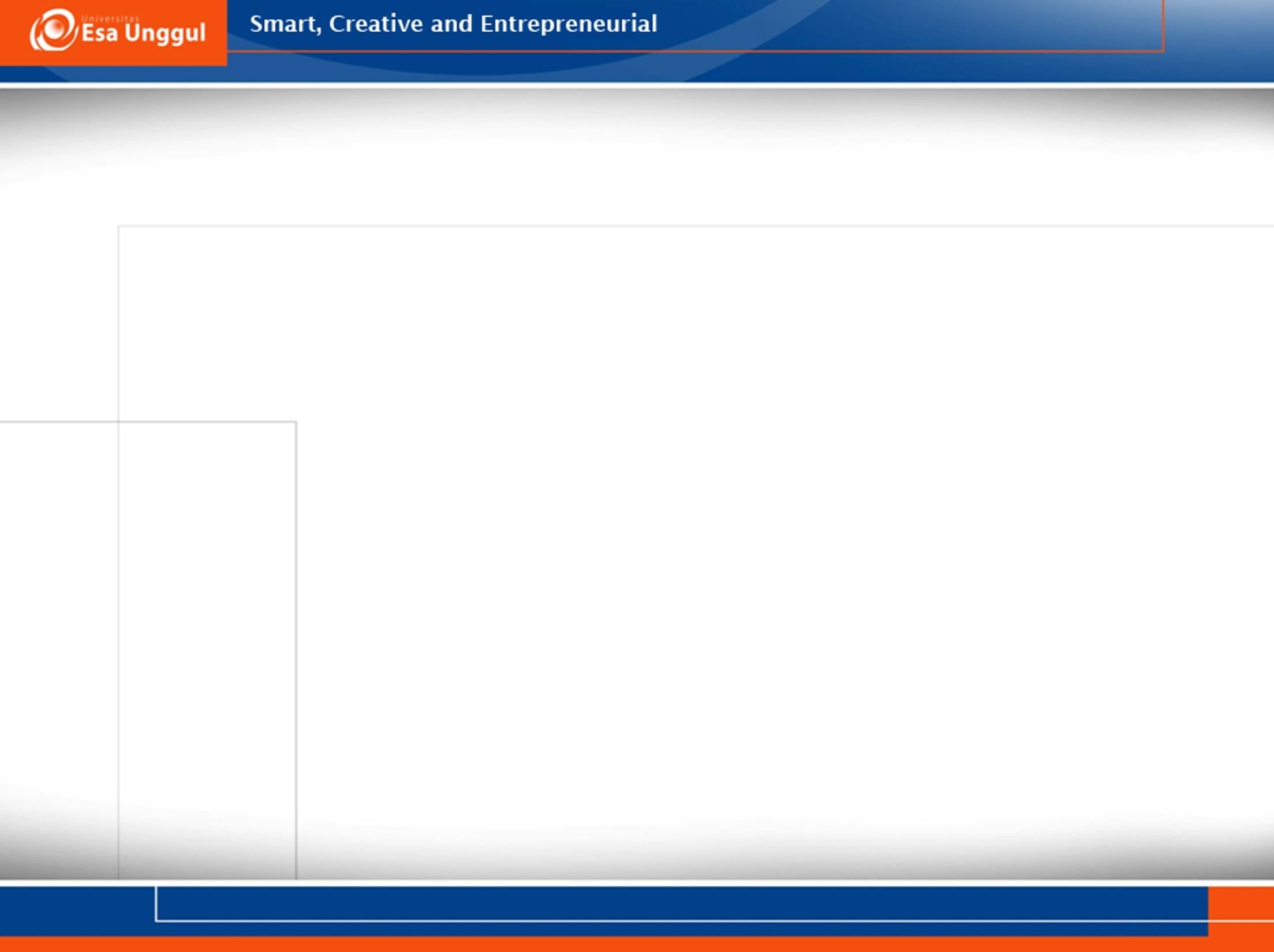 RINCIAN ELEMEN PENILAIAN
12/21/2017
47
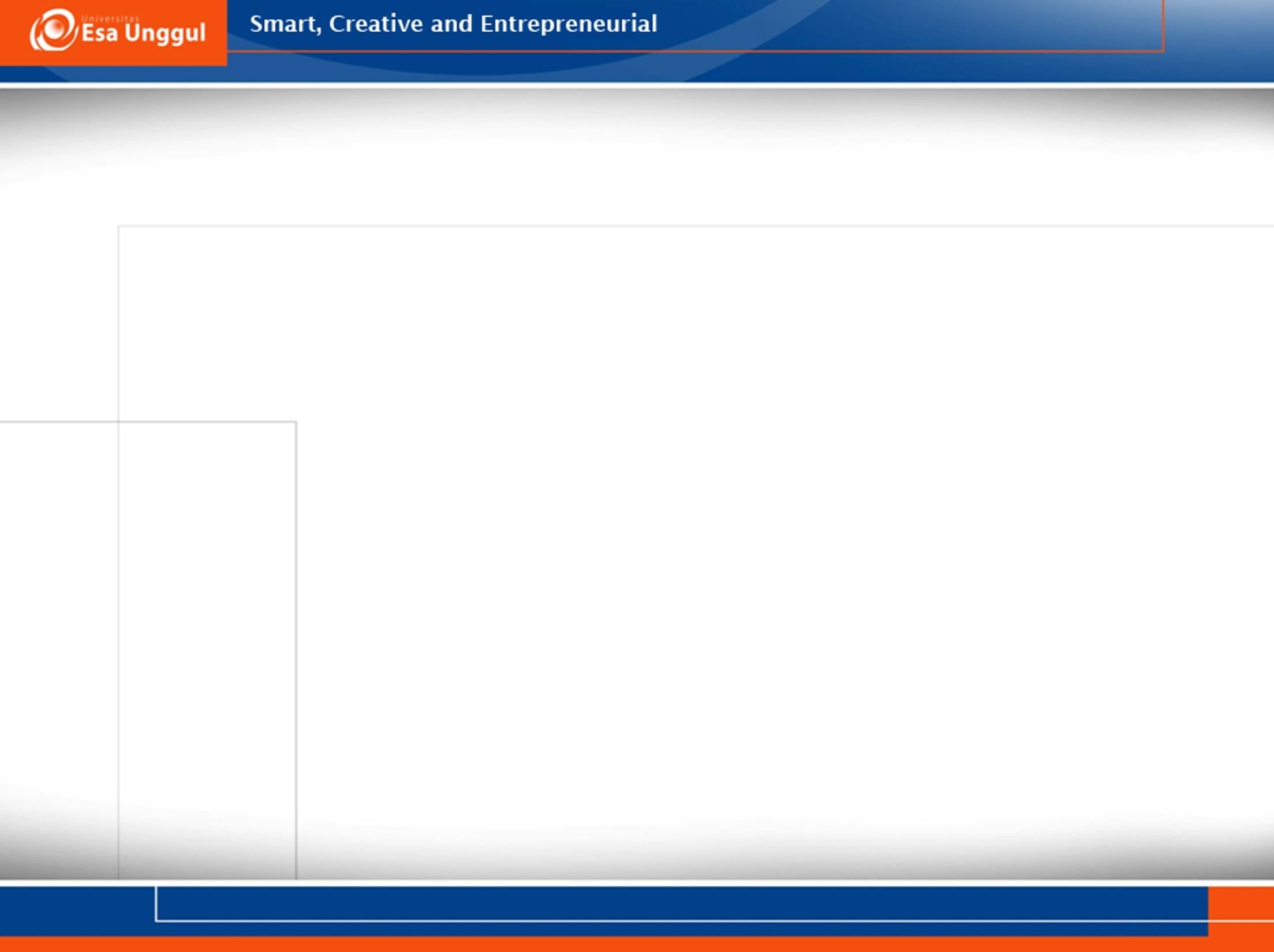 RINCIAN ELEMEN PENILAIAN
12/21/2017
48
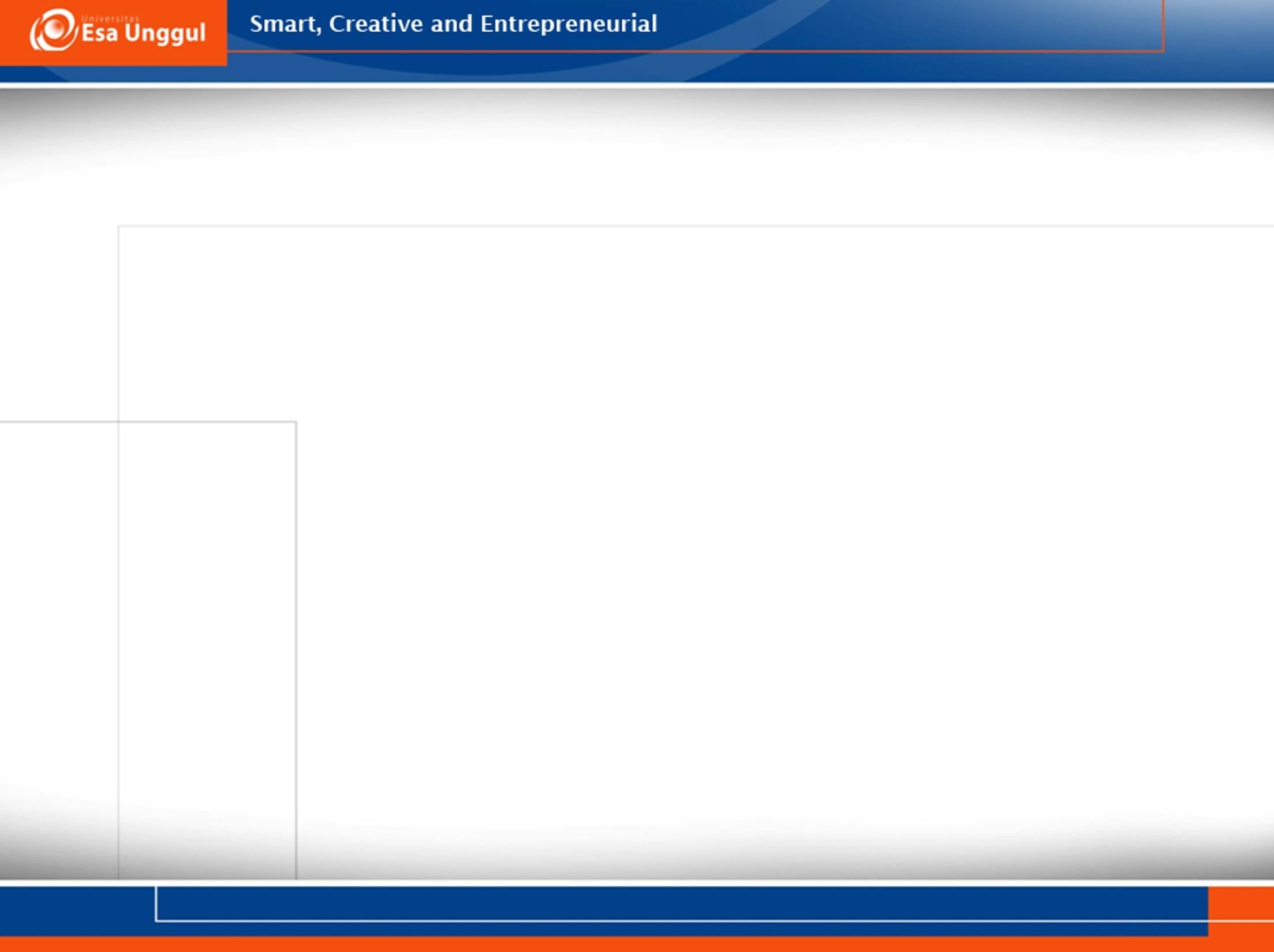 RINCIAN ELEMEN PENILAIAN
12/21/2017
49
TUGAS 4 : MENYIAPKAN DOKUMEN MIRM
sis-rmik
12/21/2017
50
TUGAS 4: MENYIAPKAN DOKUMEN MIRM
sis-rmik
12/21/2017
51